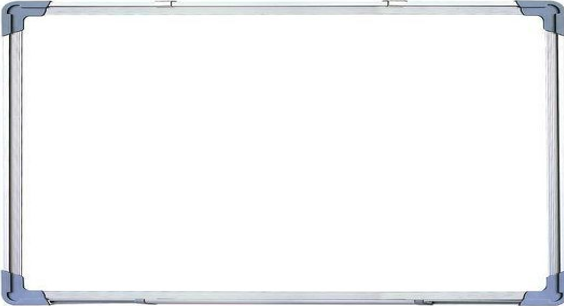 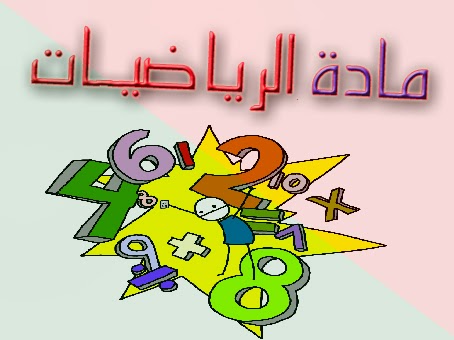 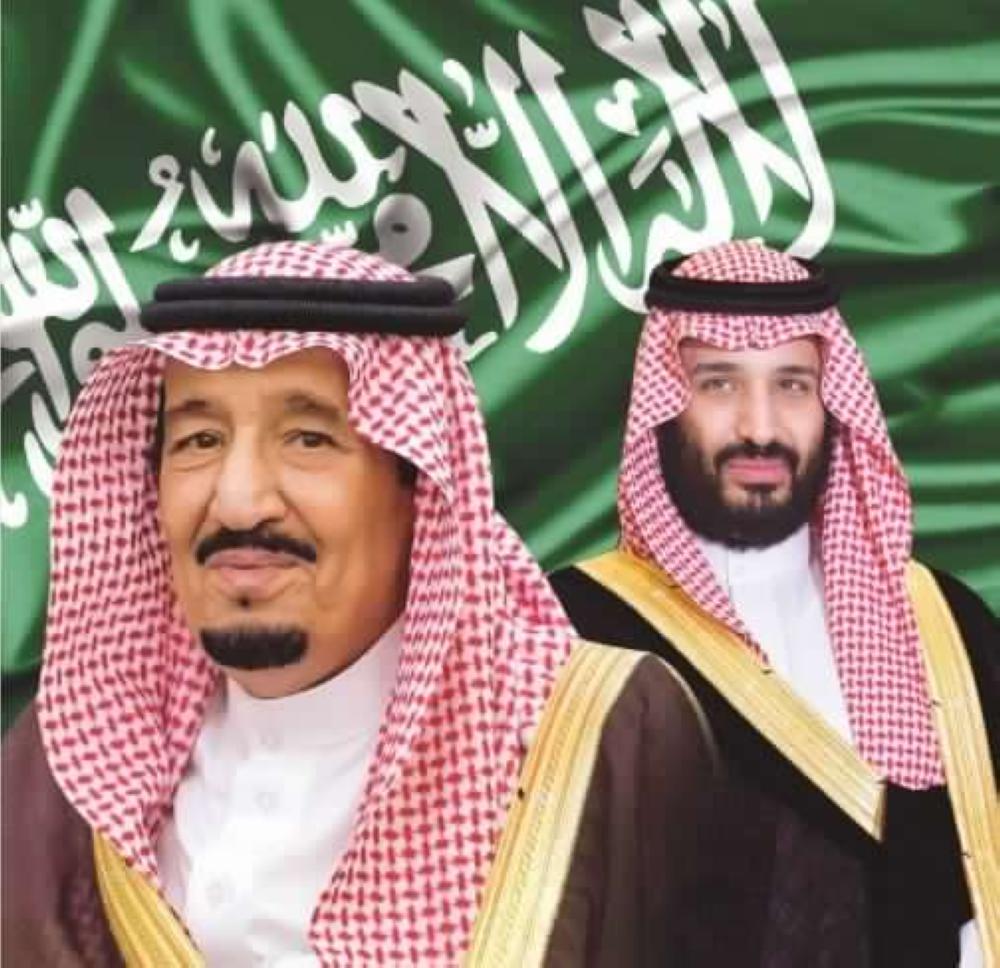 بسم الله الرحمن الرحيم
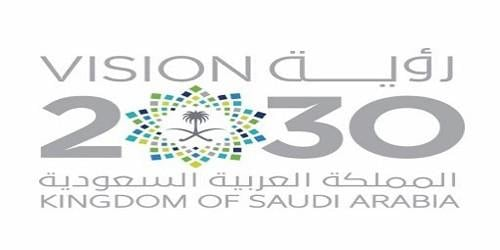 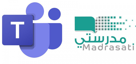 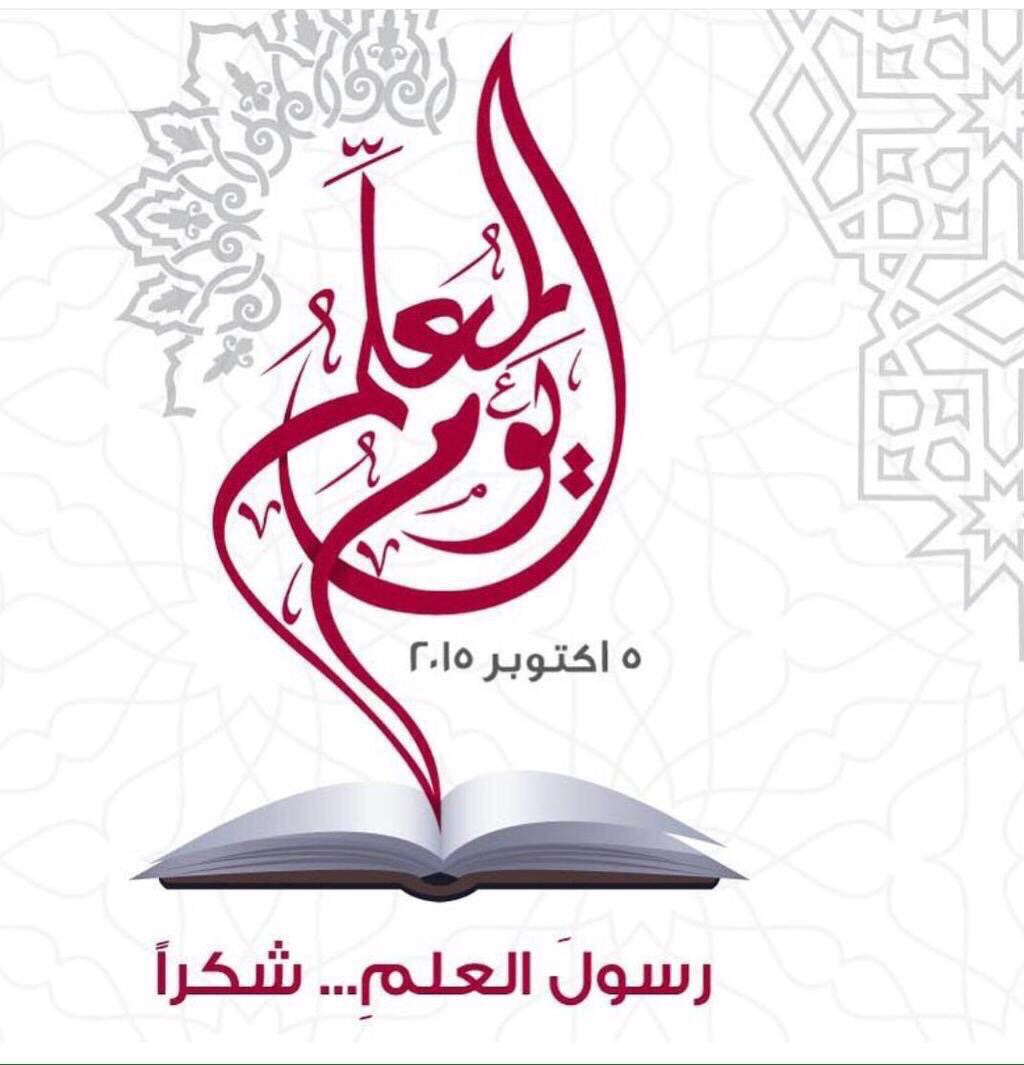 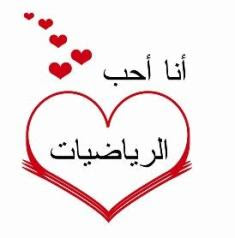 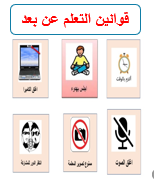 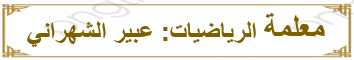 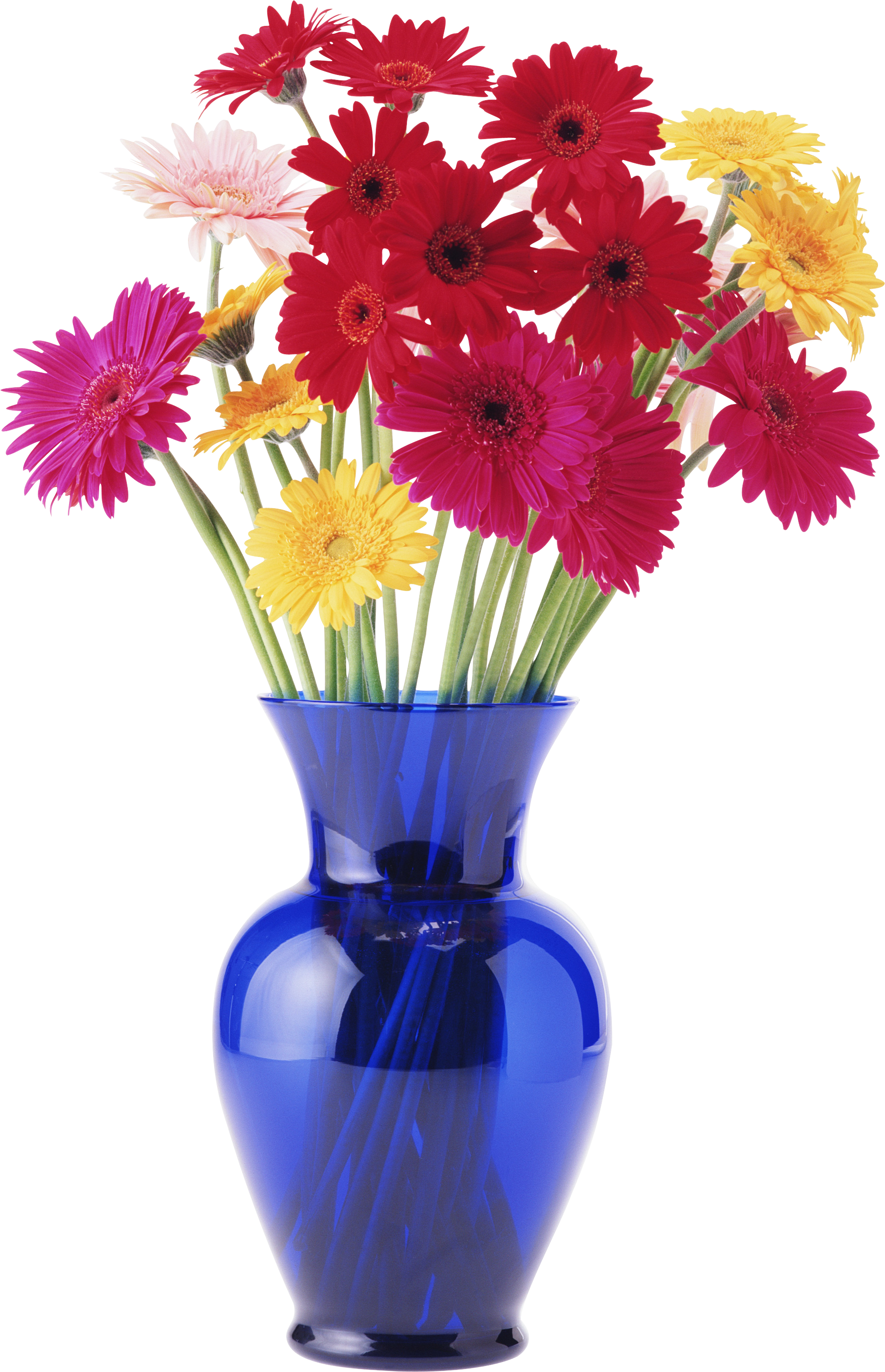 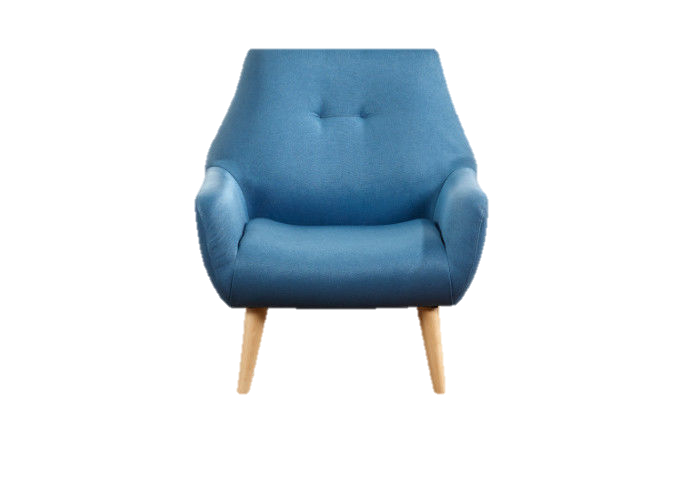 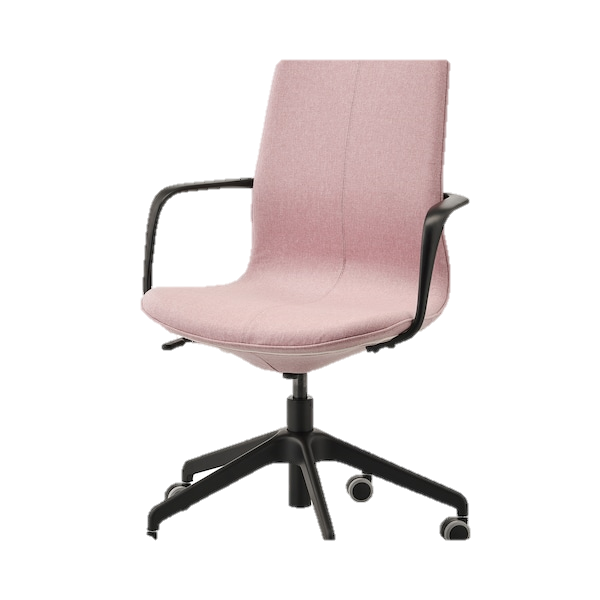 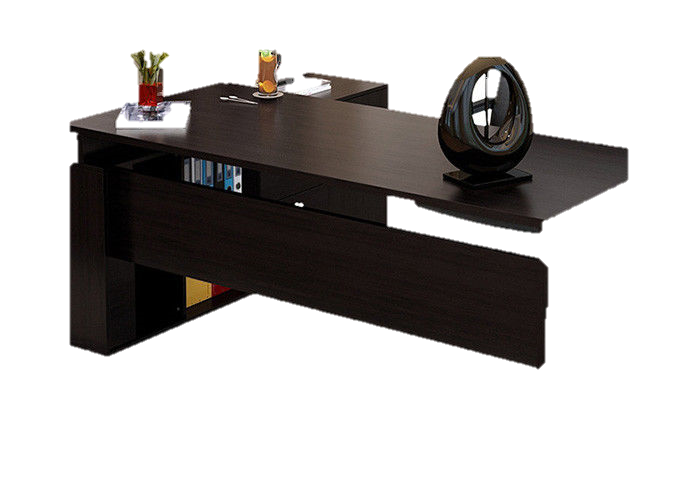 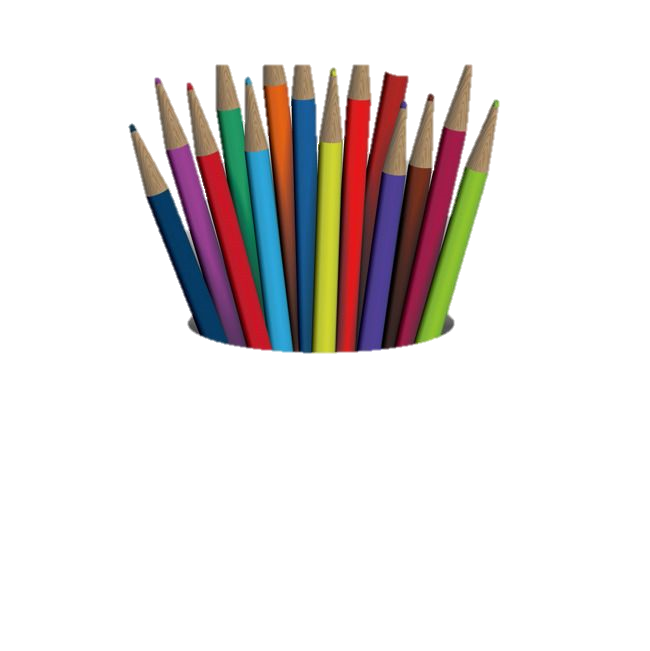 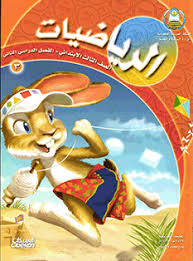 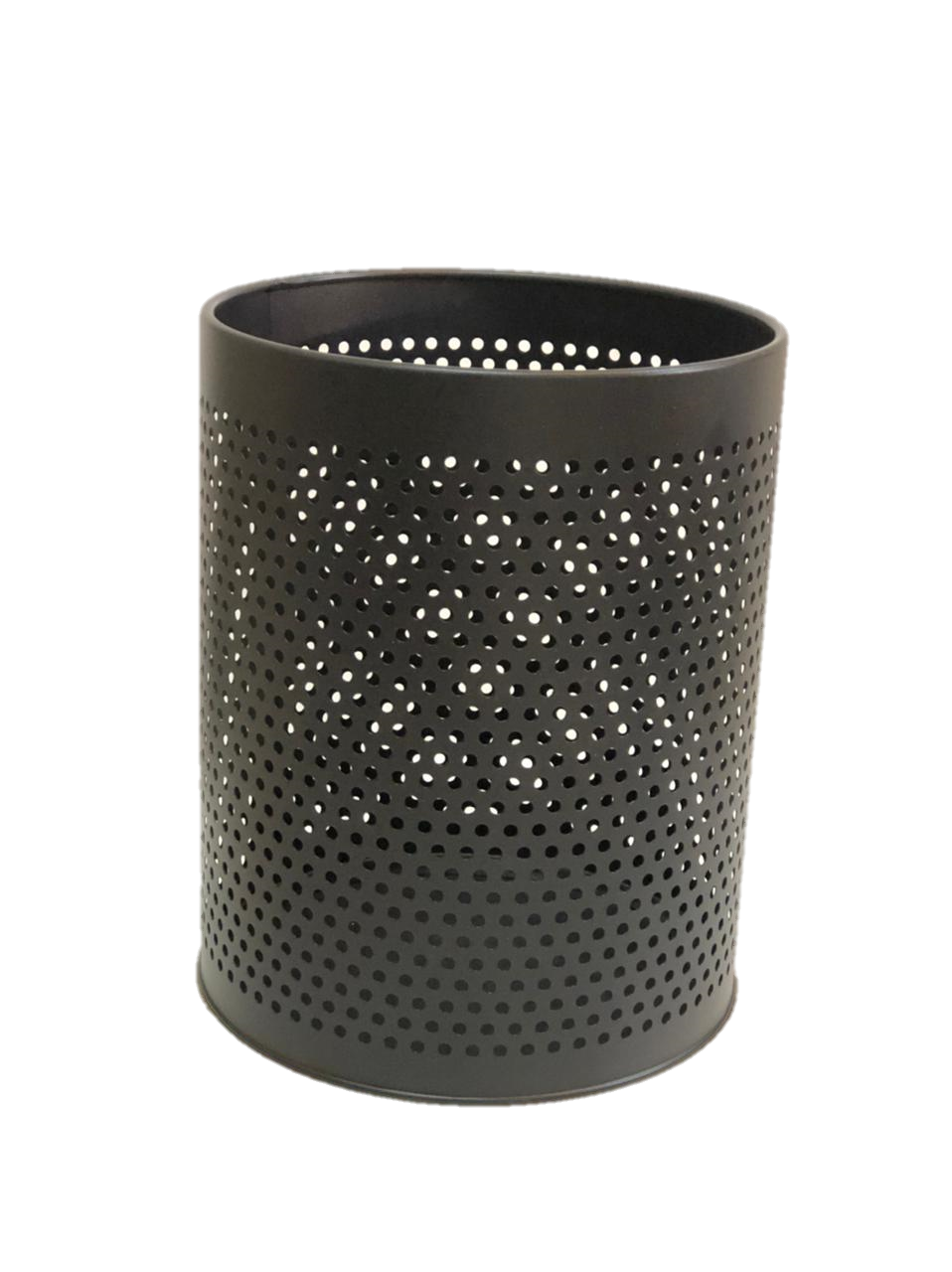 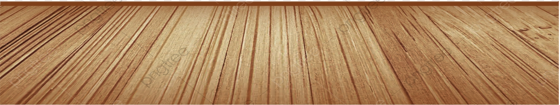 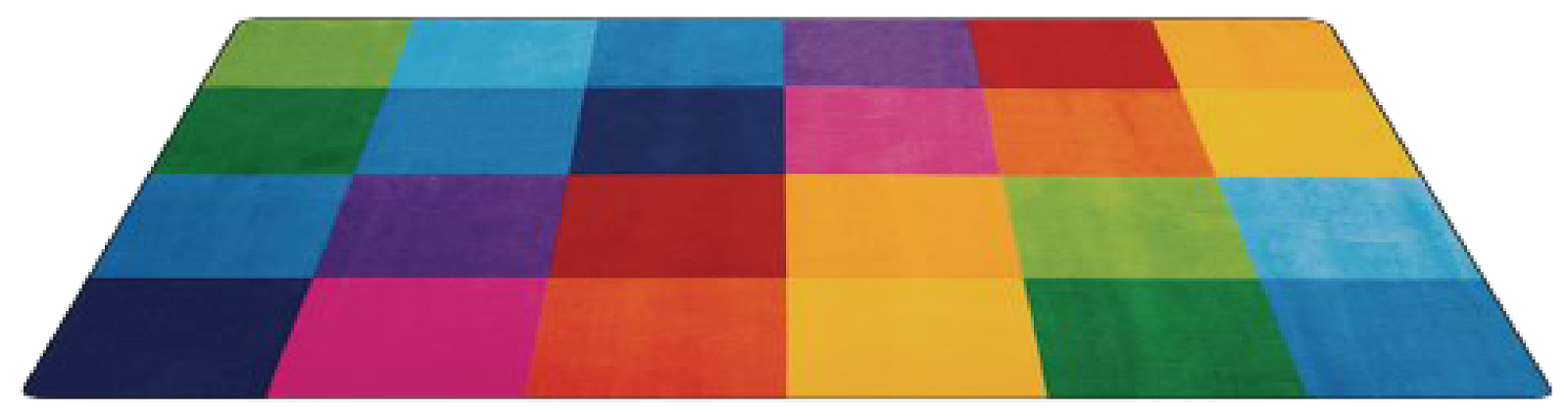 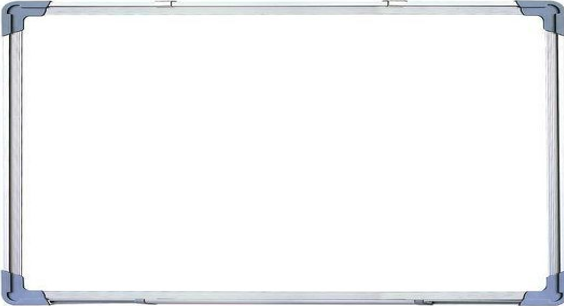 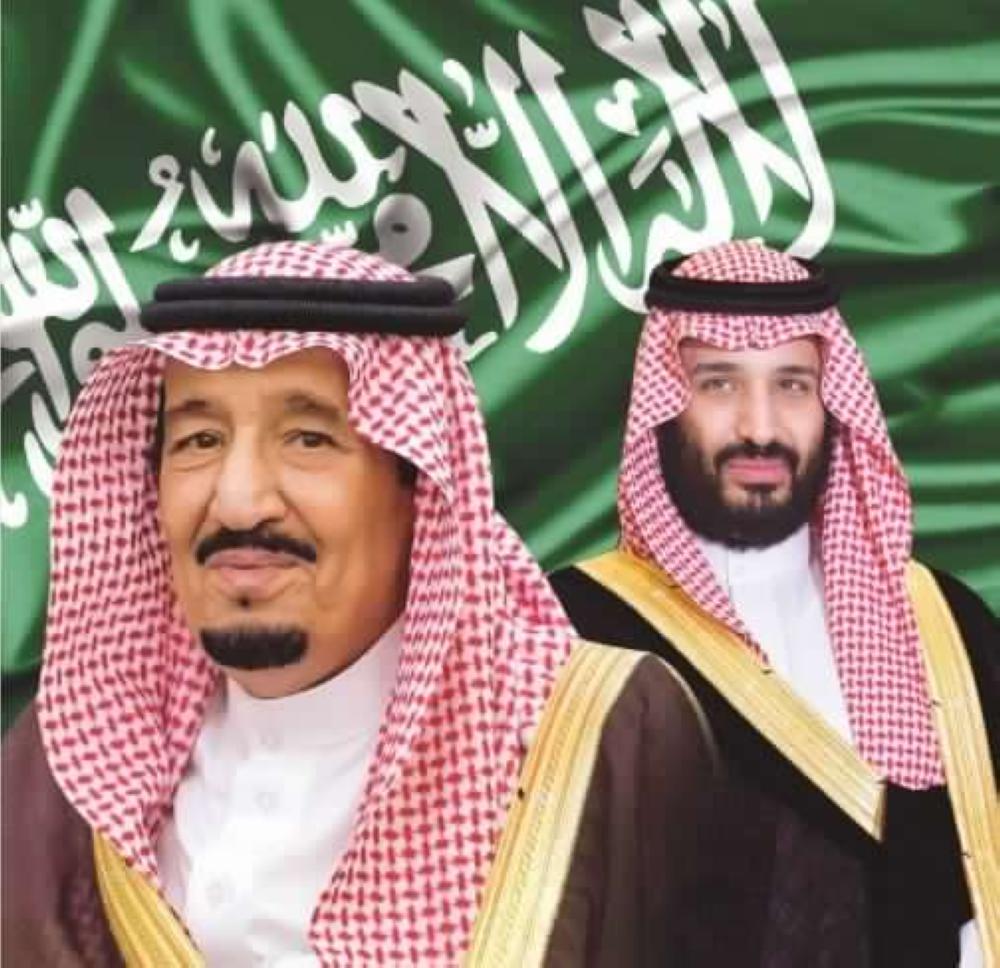 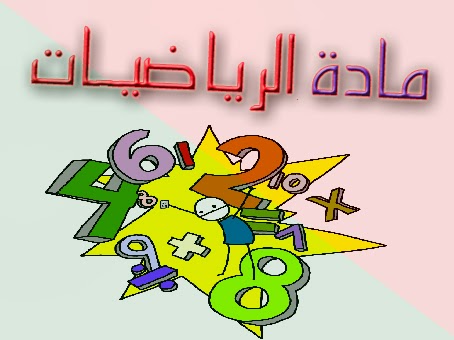 بسم الله الرحمن الرحيم
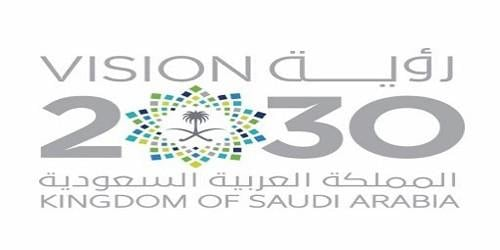 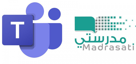 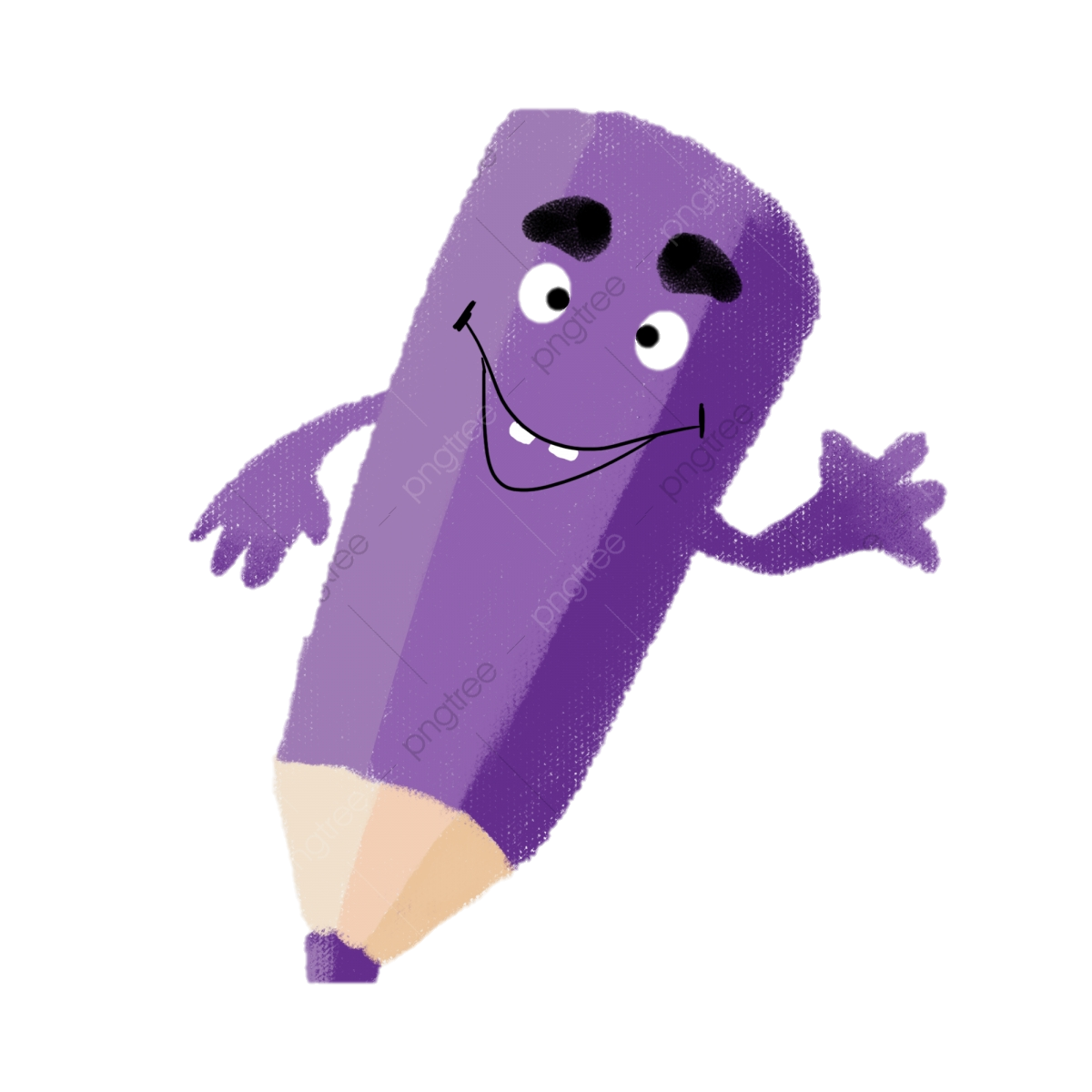 اليوم:
التاريخ:  / 2 / 1443هـ
الصف : الثالث
السطر الإملائي
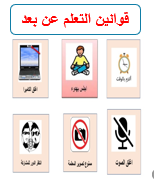 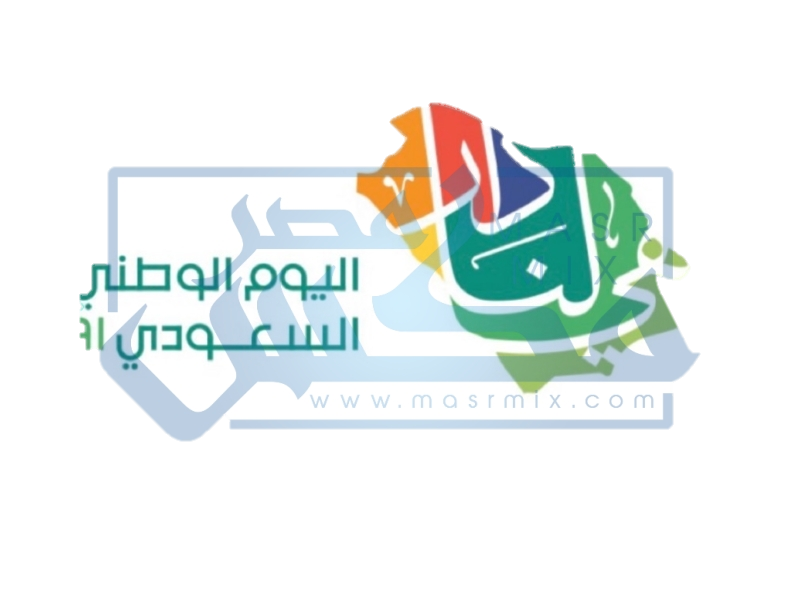 الله يرانا ويسمعنا.
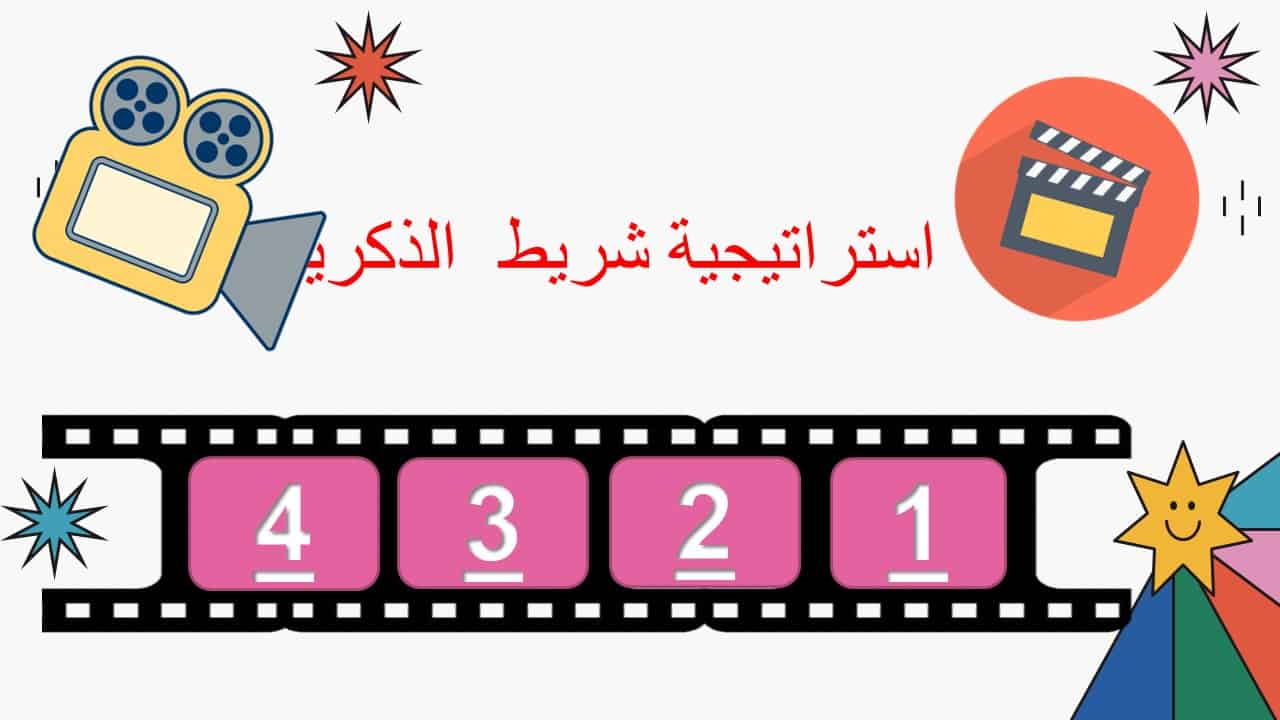 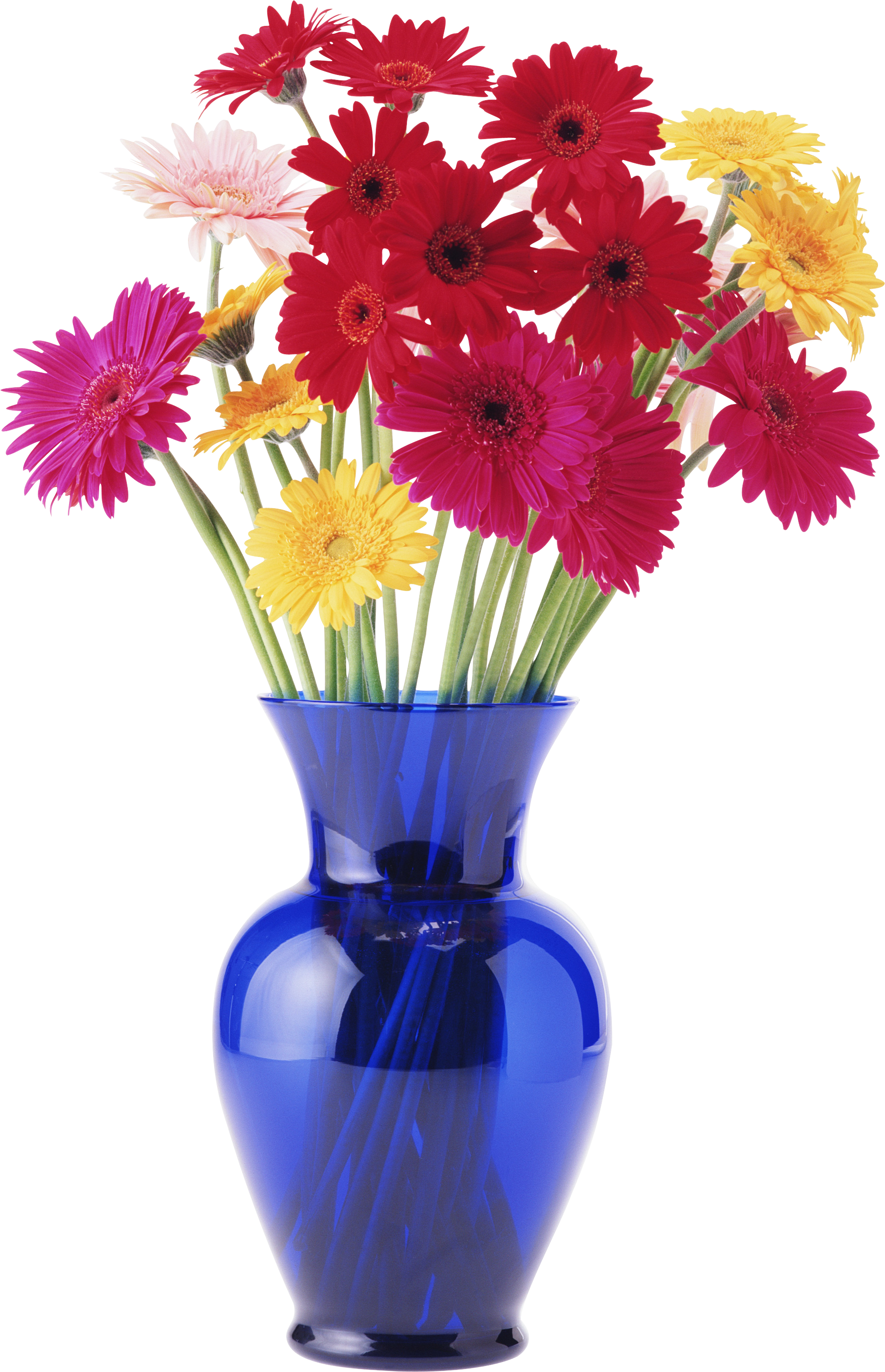 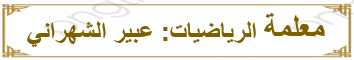 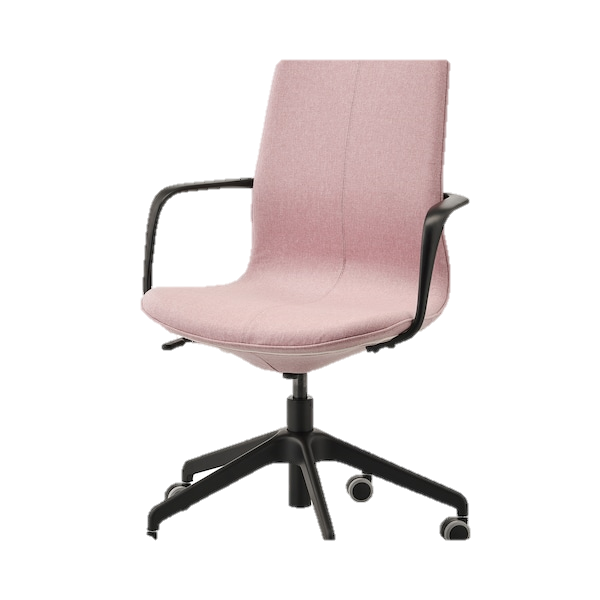 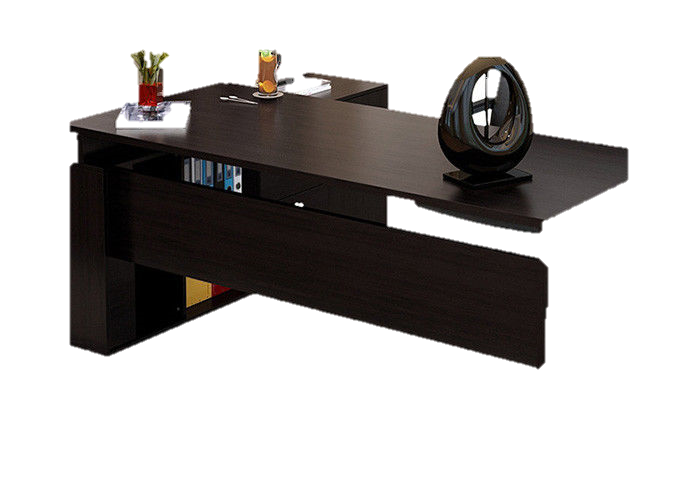 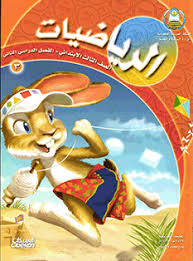 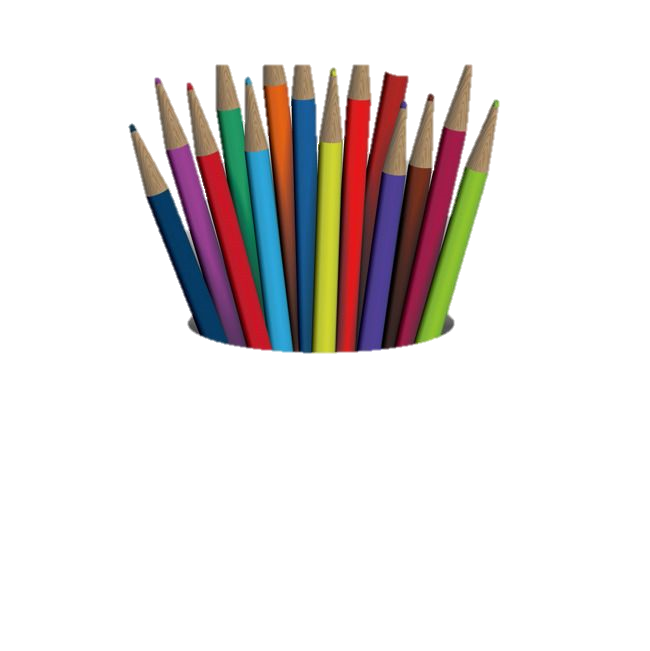 ص 62
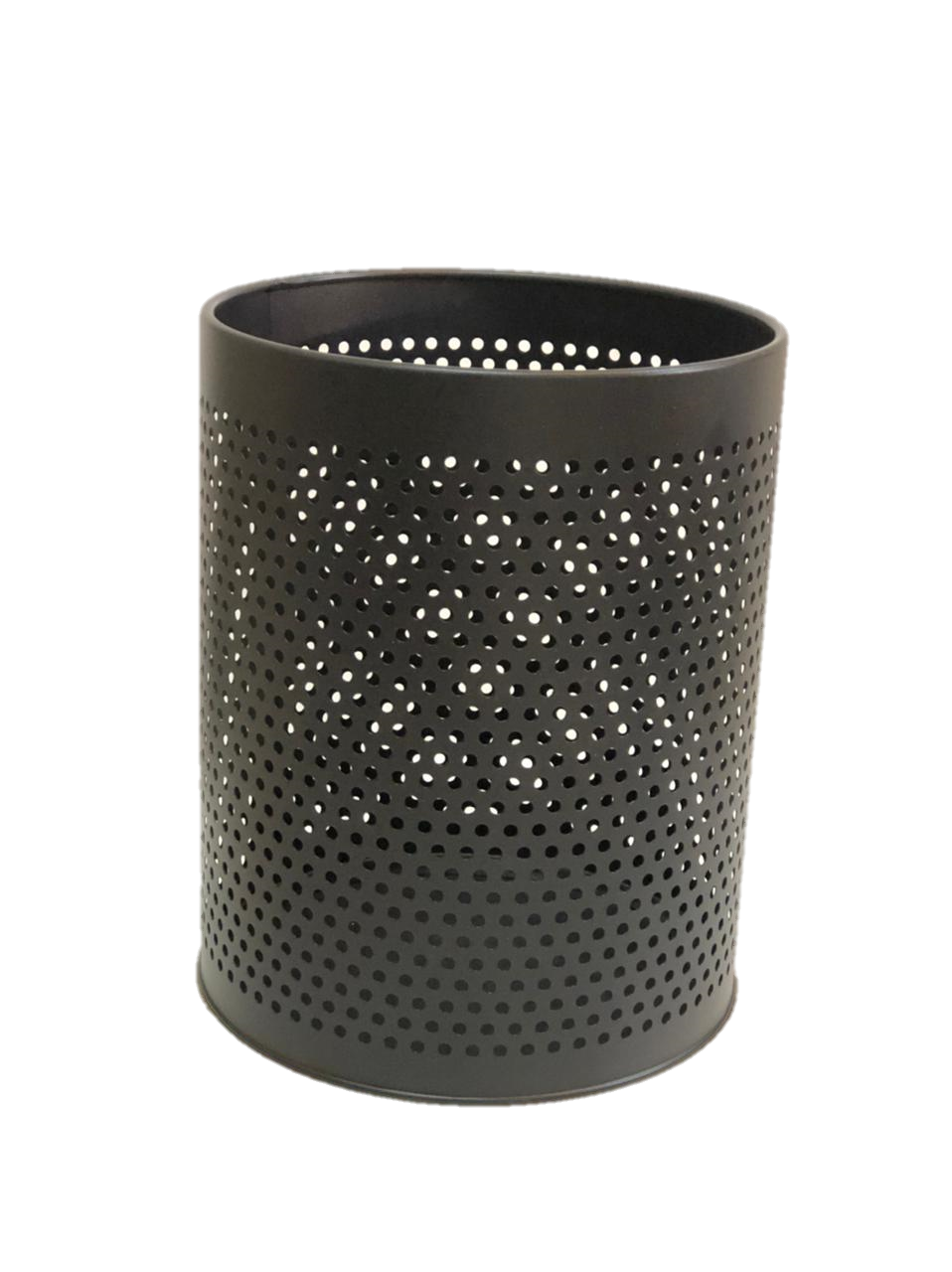 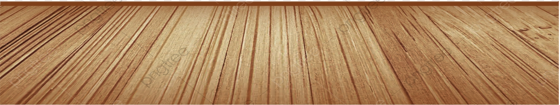 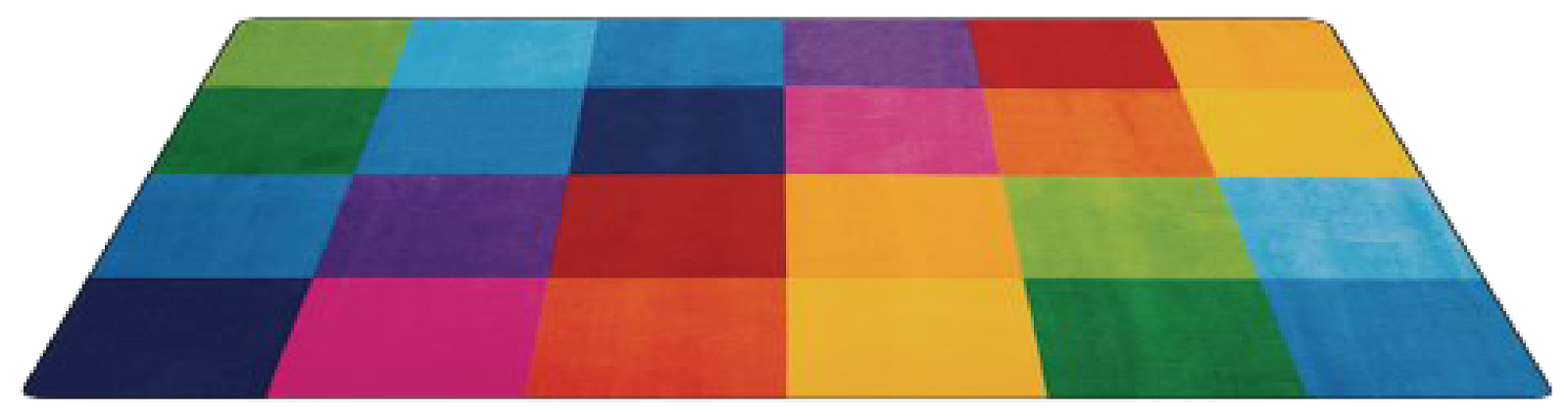 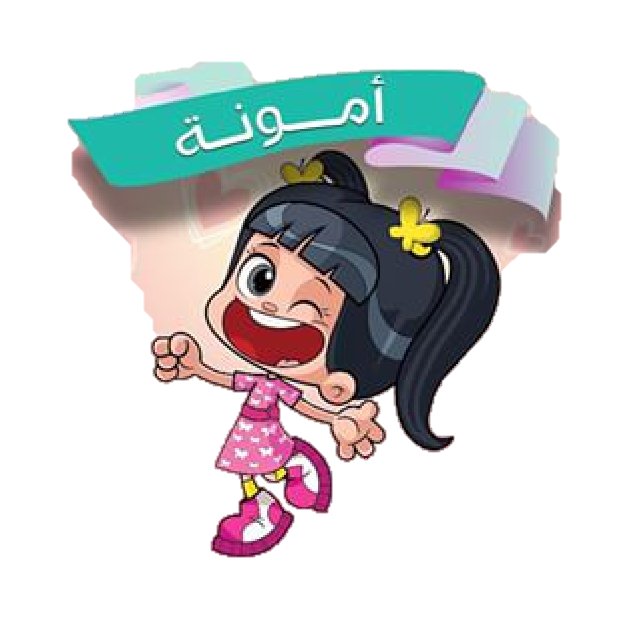 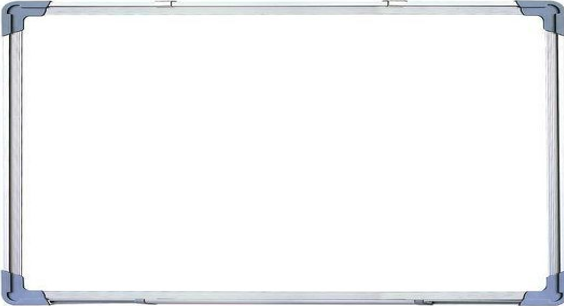 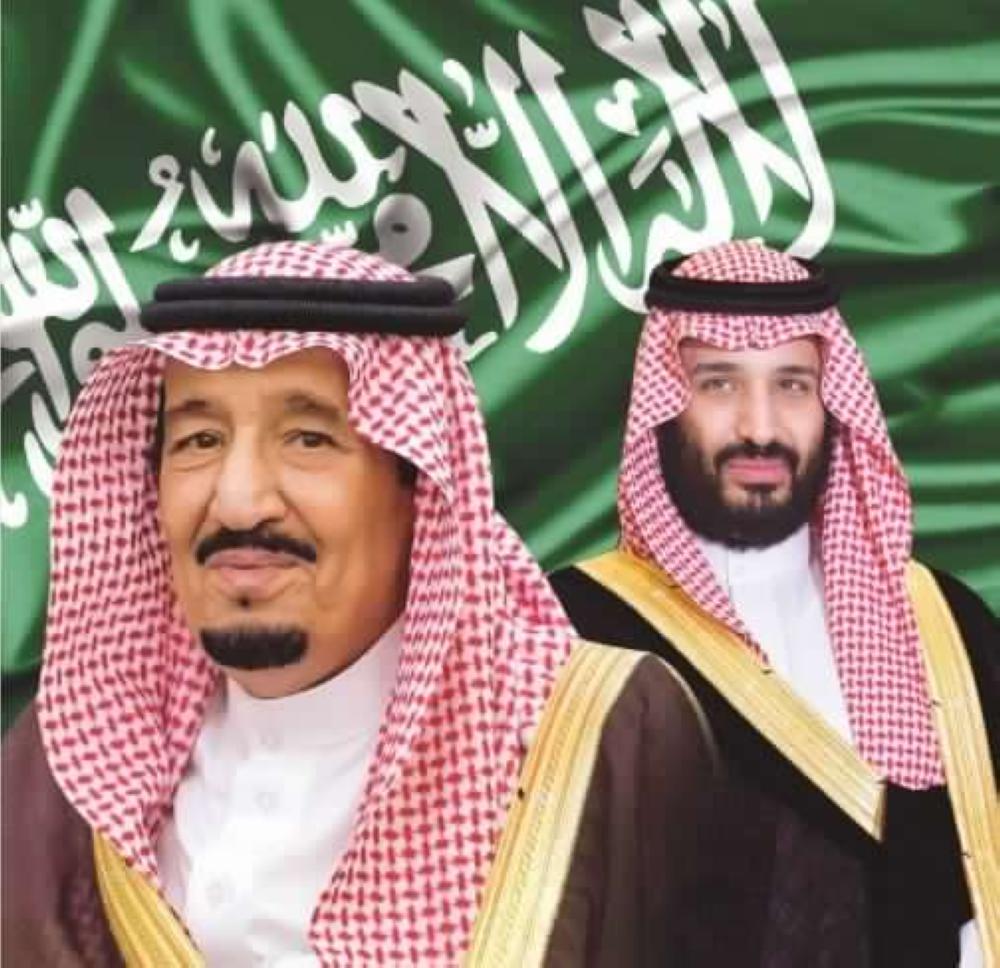 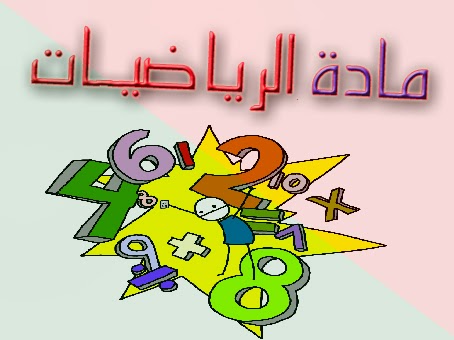 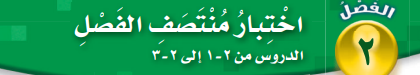 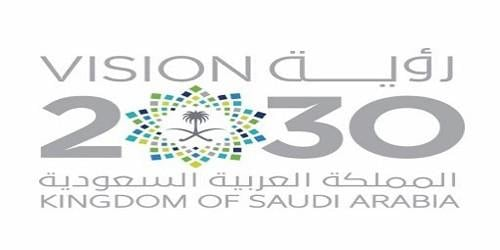 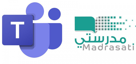 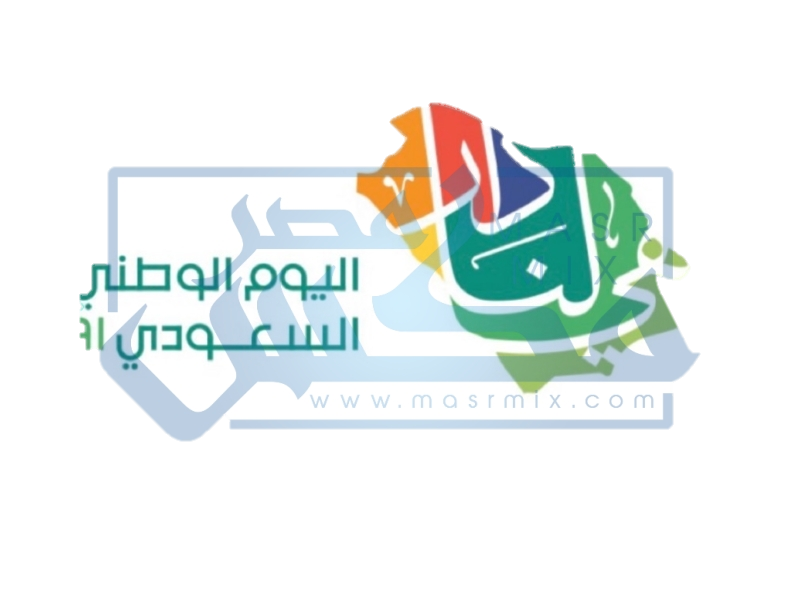 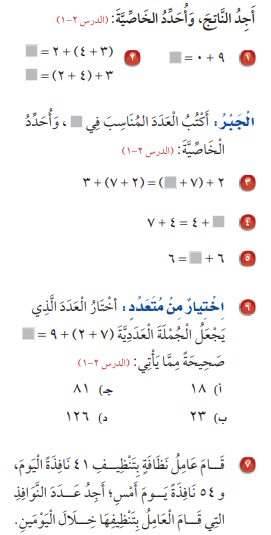 9
9
9
العنصر المحايد
التجميع
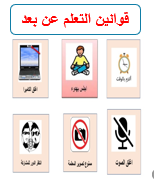 3
التجميع
7
الإبدال
0
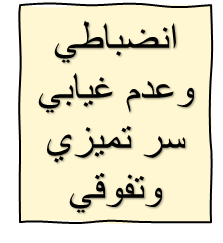 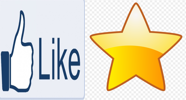 العنصر المحايد
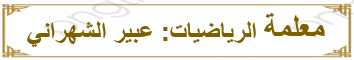 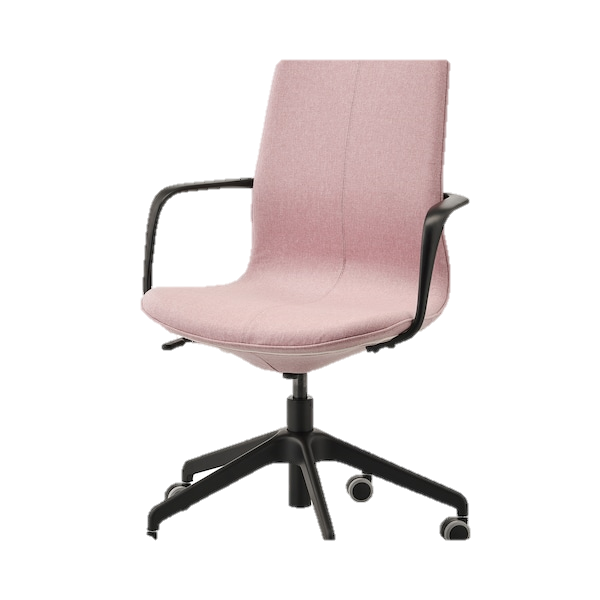 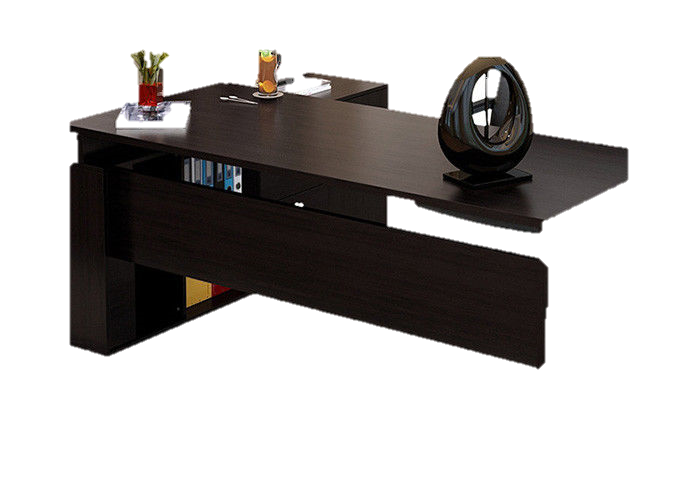 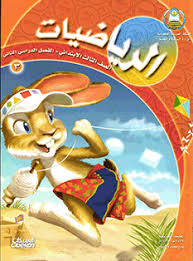 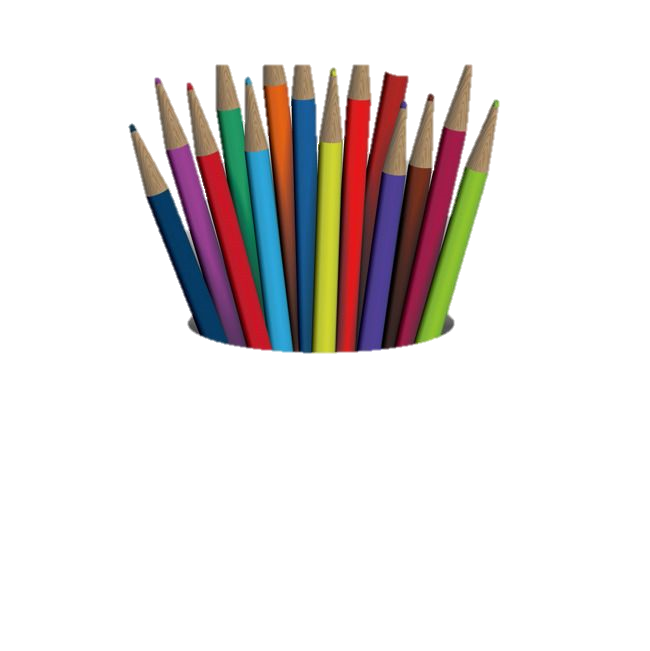 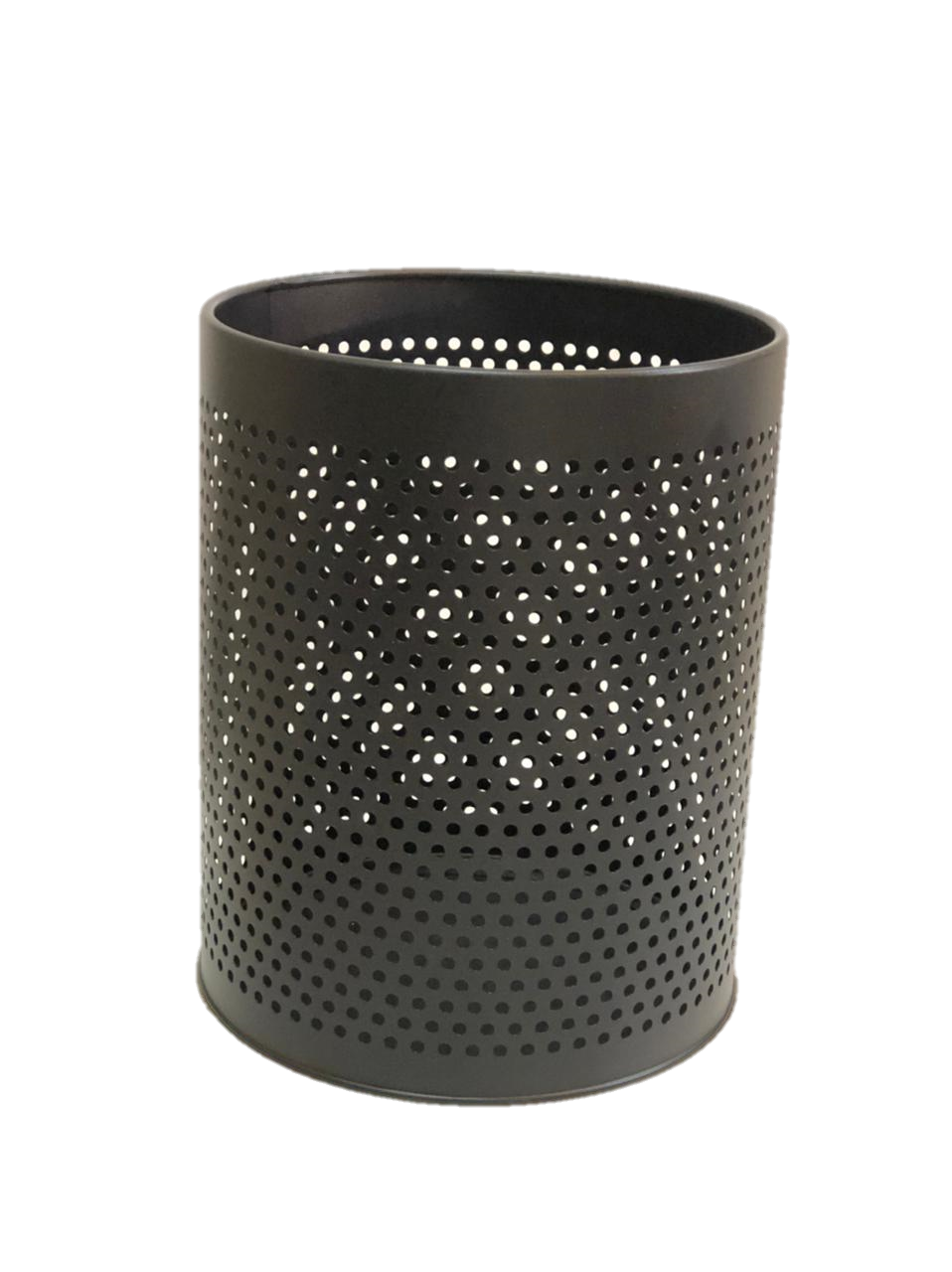 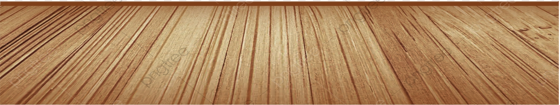 عدد النوافذ= 41 + 54= 95 نافذة
ص62
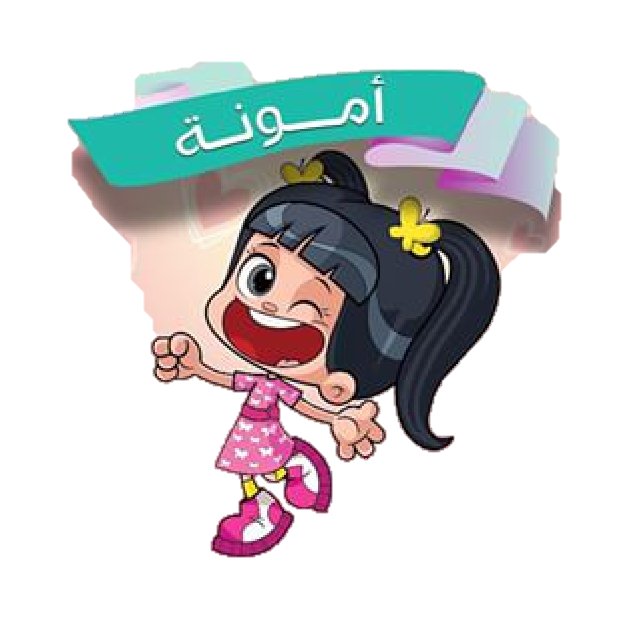 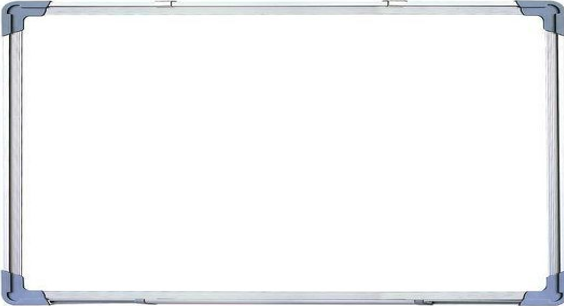 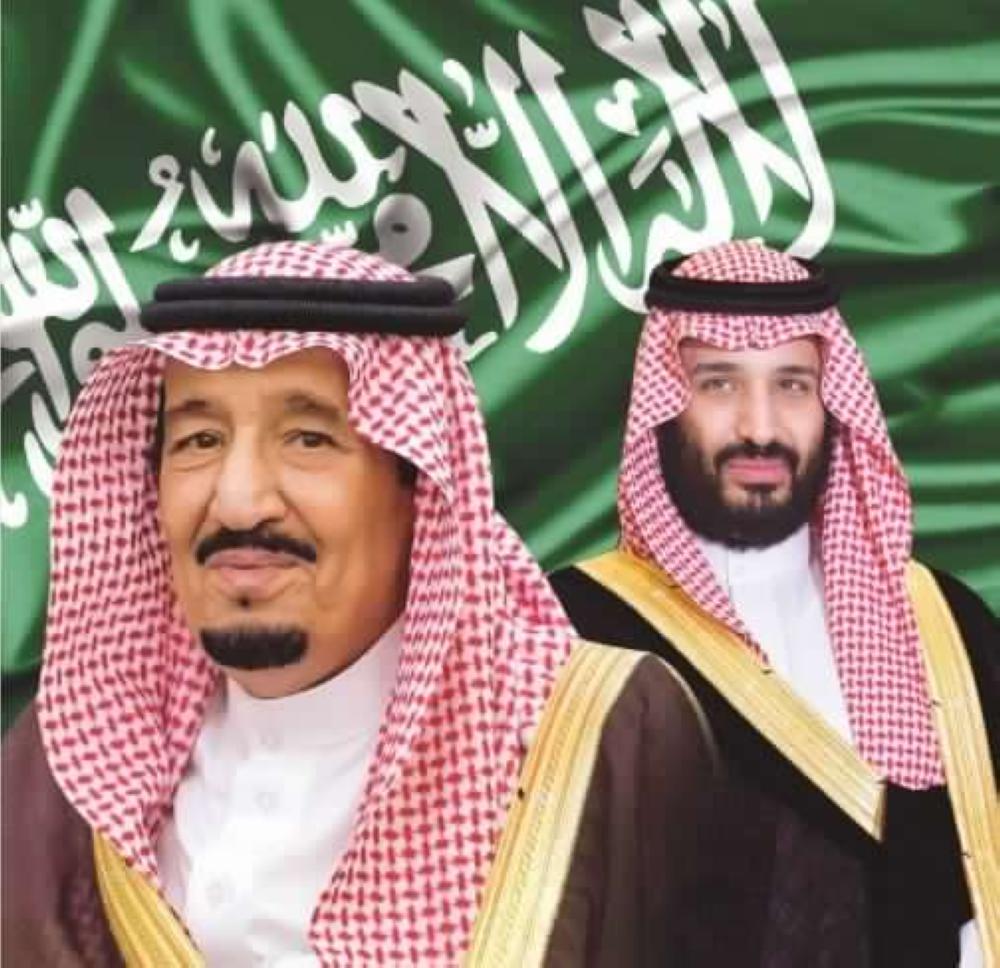 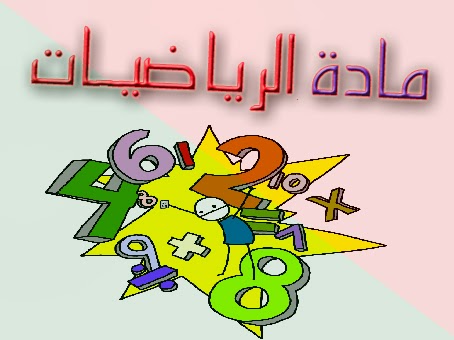 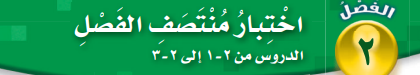 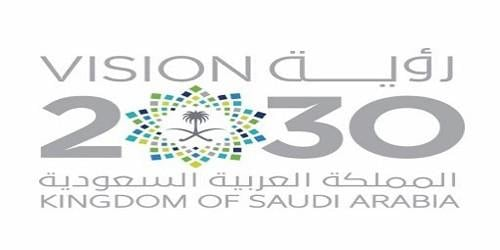 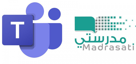 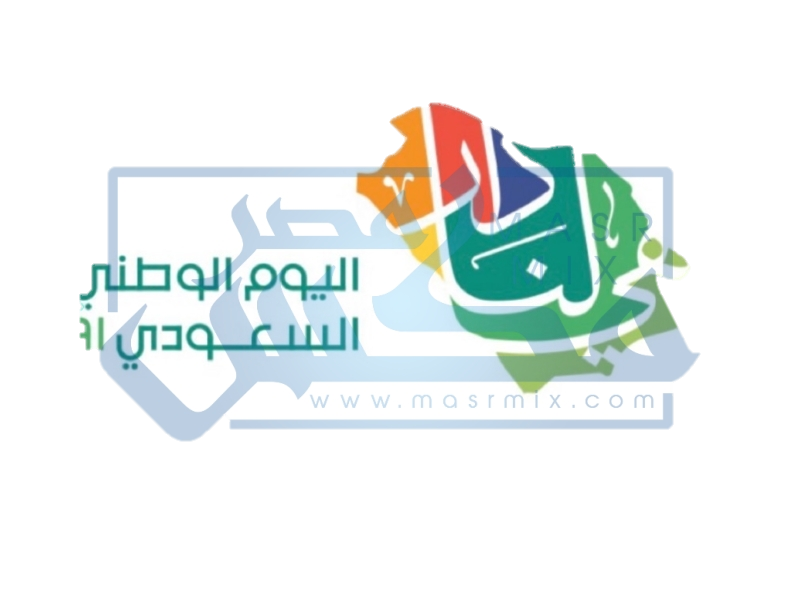 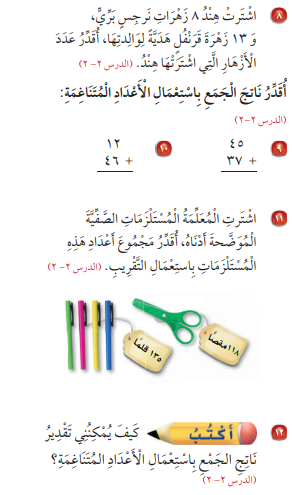 عدد الأزهار= 10 + 10= 20زهرة تقريباً
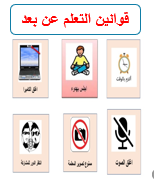 45
35
80
10
45
55
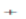 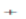 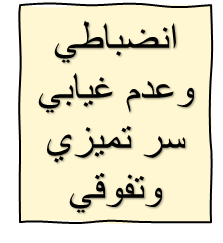 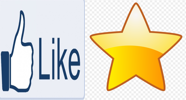 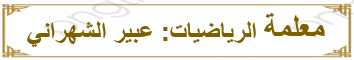 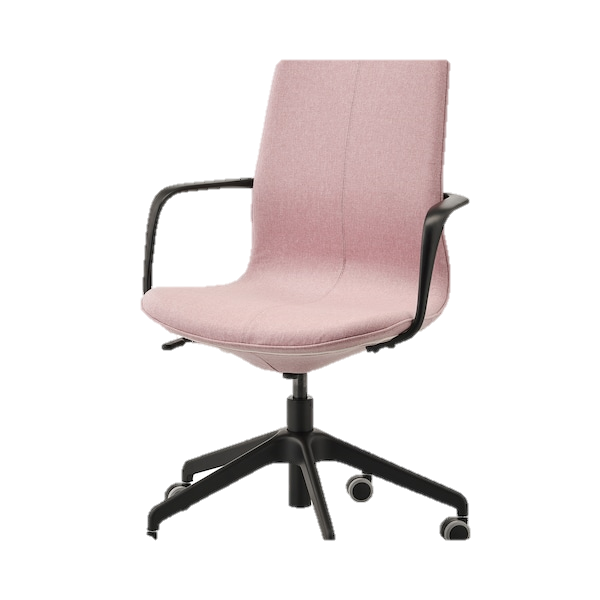 المجموع= 100 + 100= 200 تقريباً
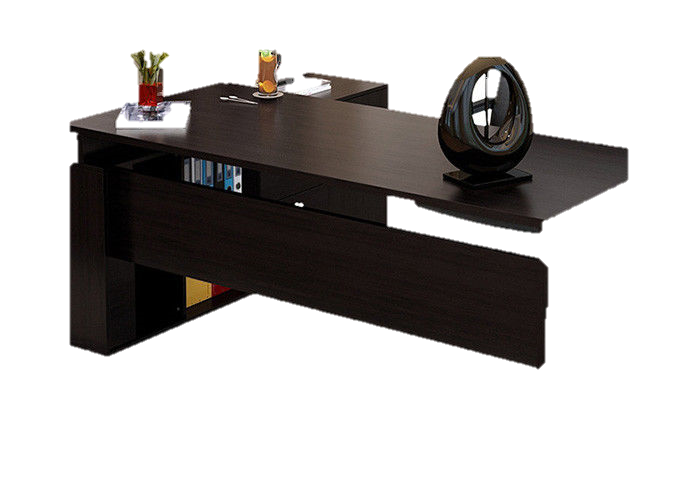 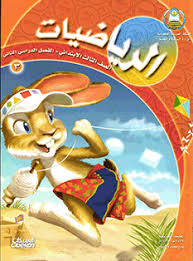 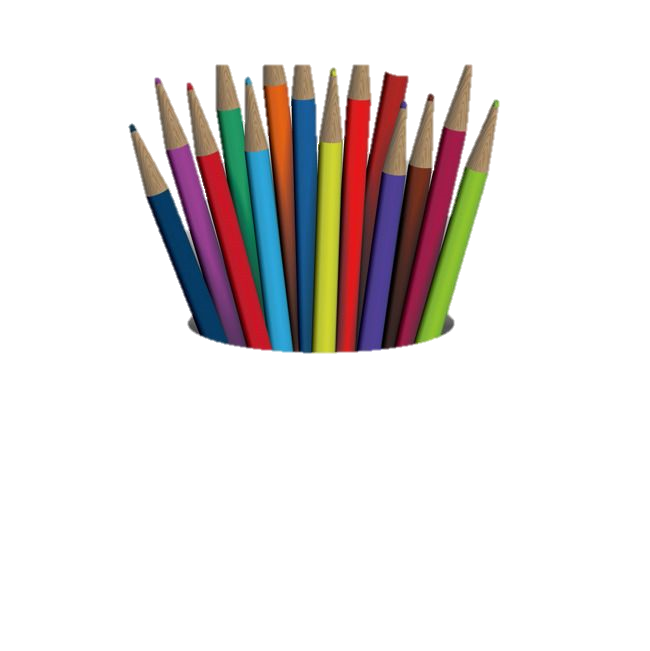 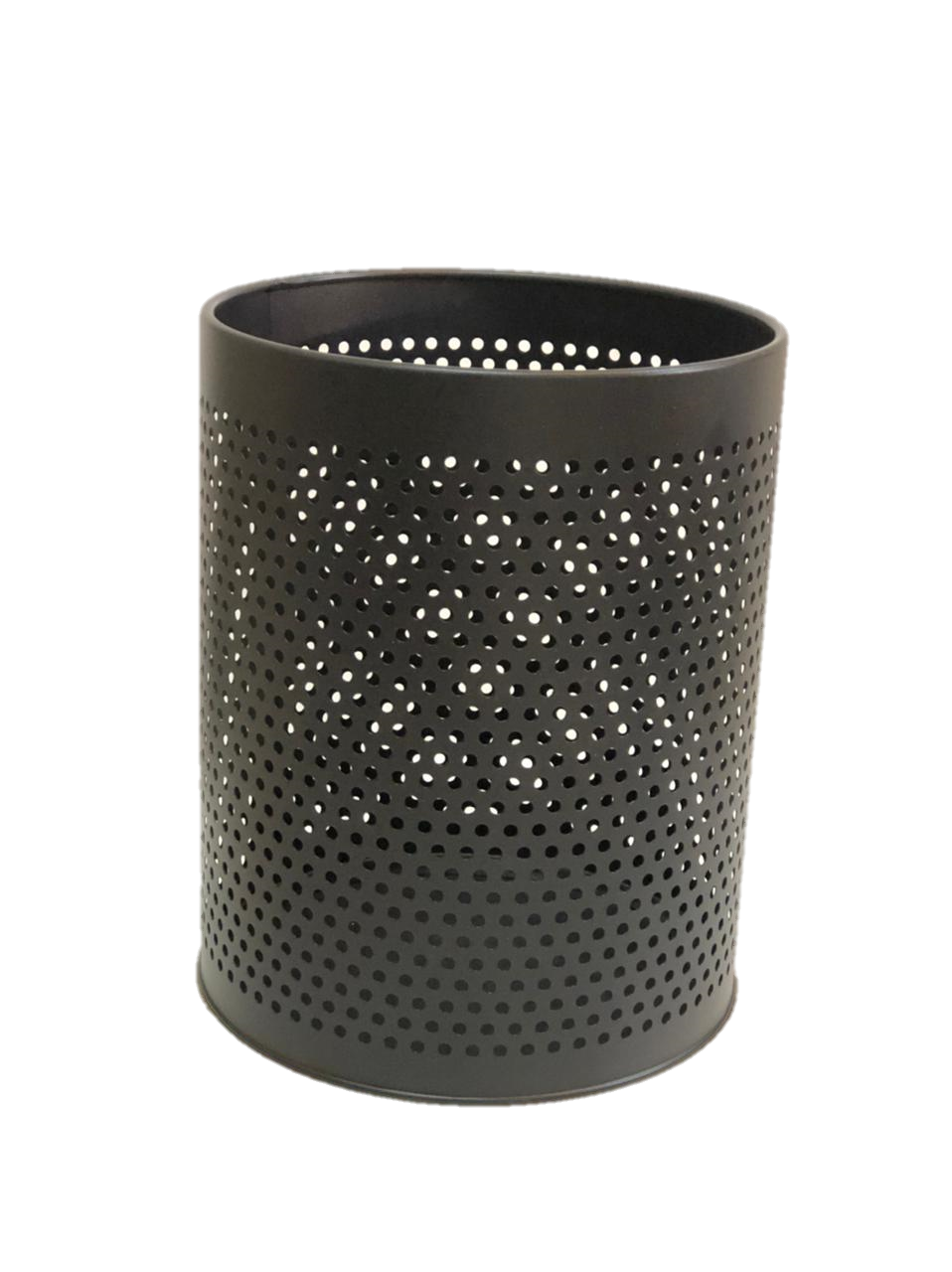 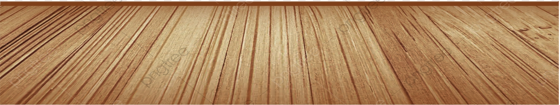 الرجوع لصفحة 57
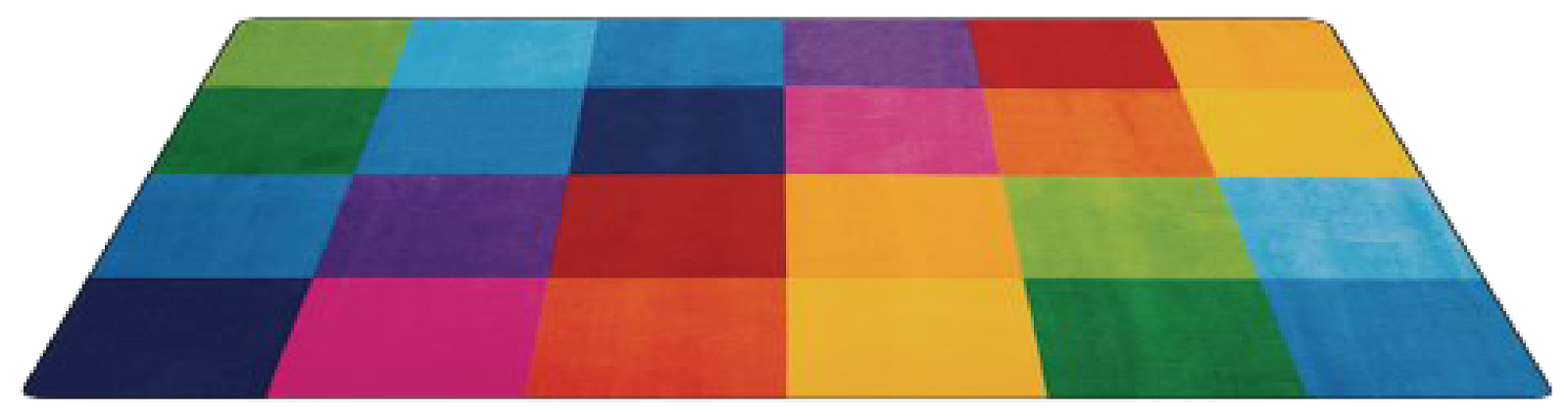 ص62
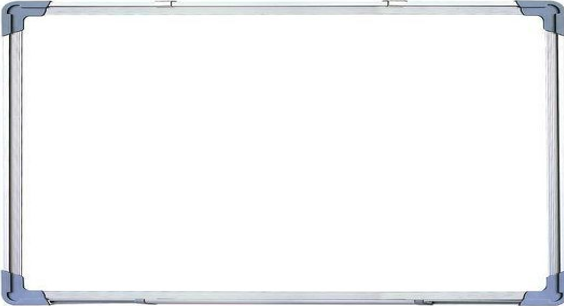 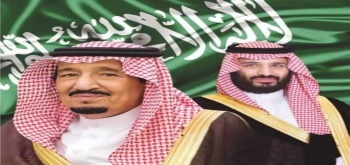 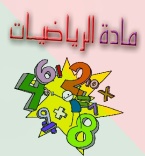 بسم الله الرحمن الرحيم
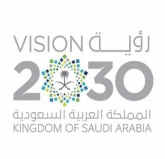 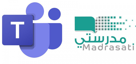 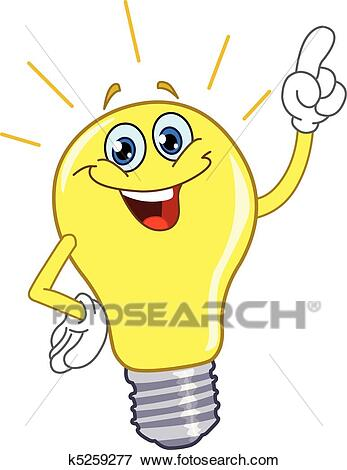 ماذا تتوقعين يوجد داخل الصندوق؟
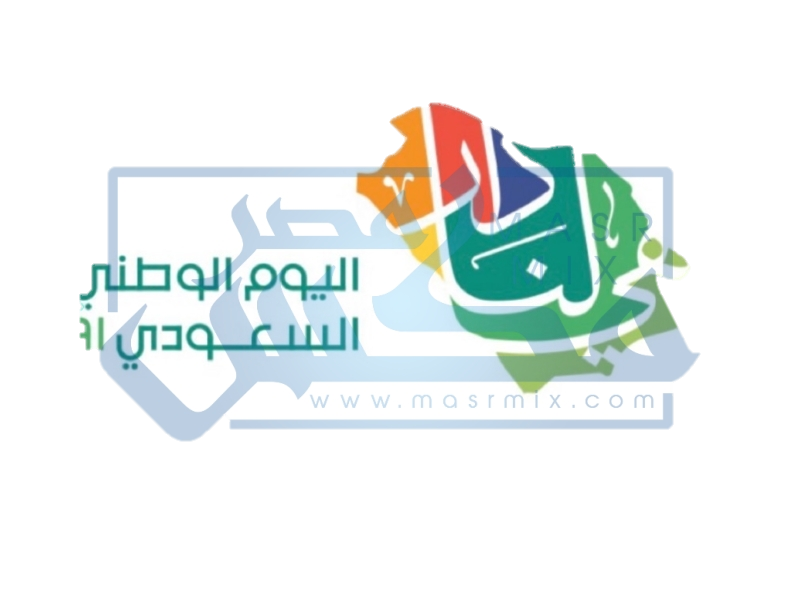 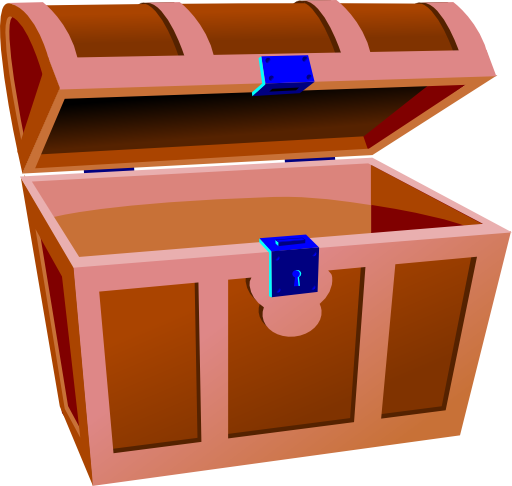 الصفر ( 0 )
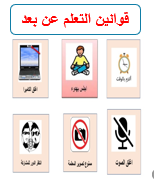 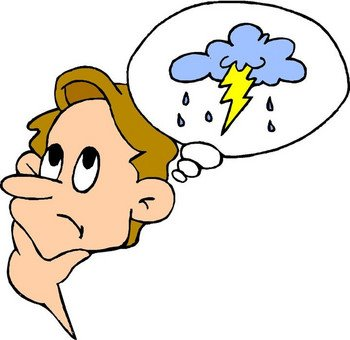 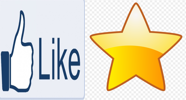 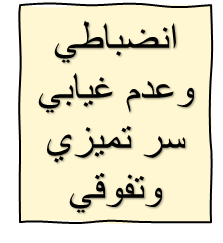 أنا رقم قوي أحفظ المنازل ولكني لا أغير في ناتج الجمع ، من أنا ؟؟
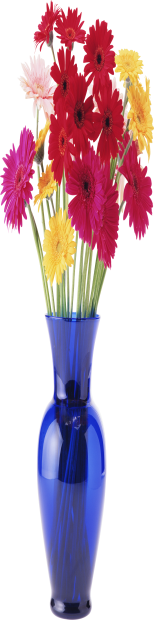 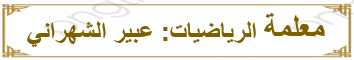 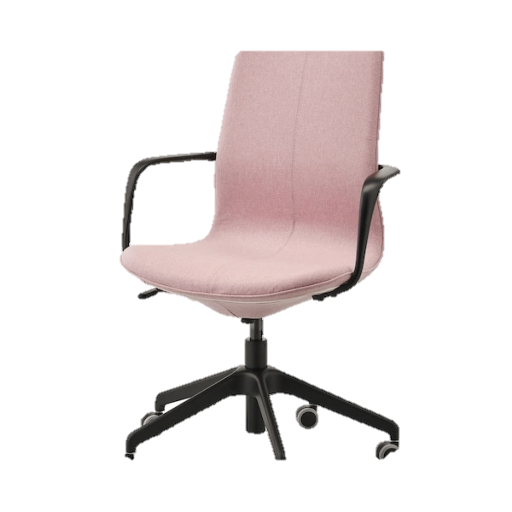 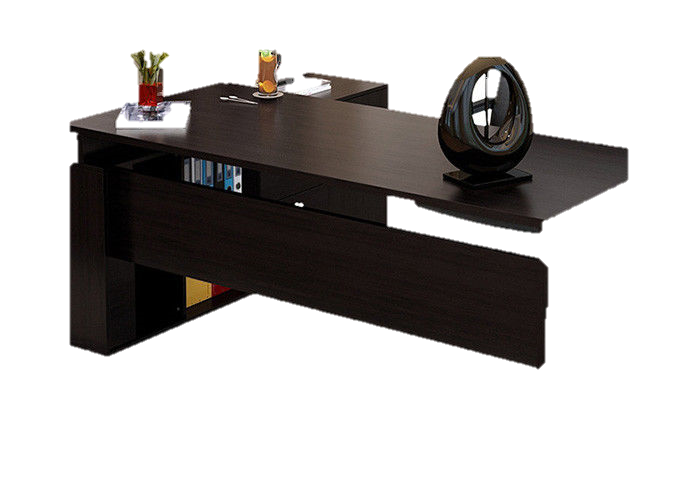 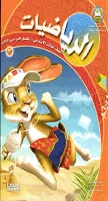 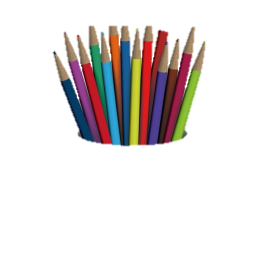 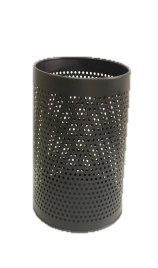 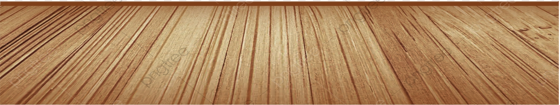 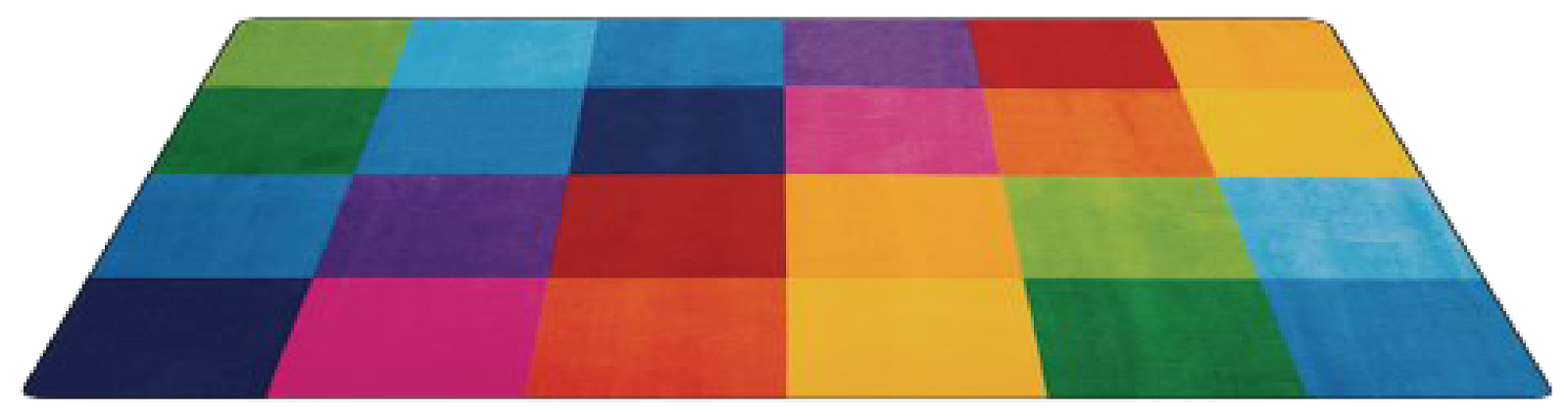 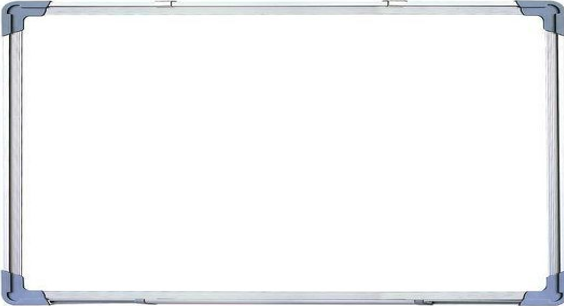 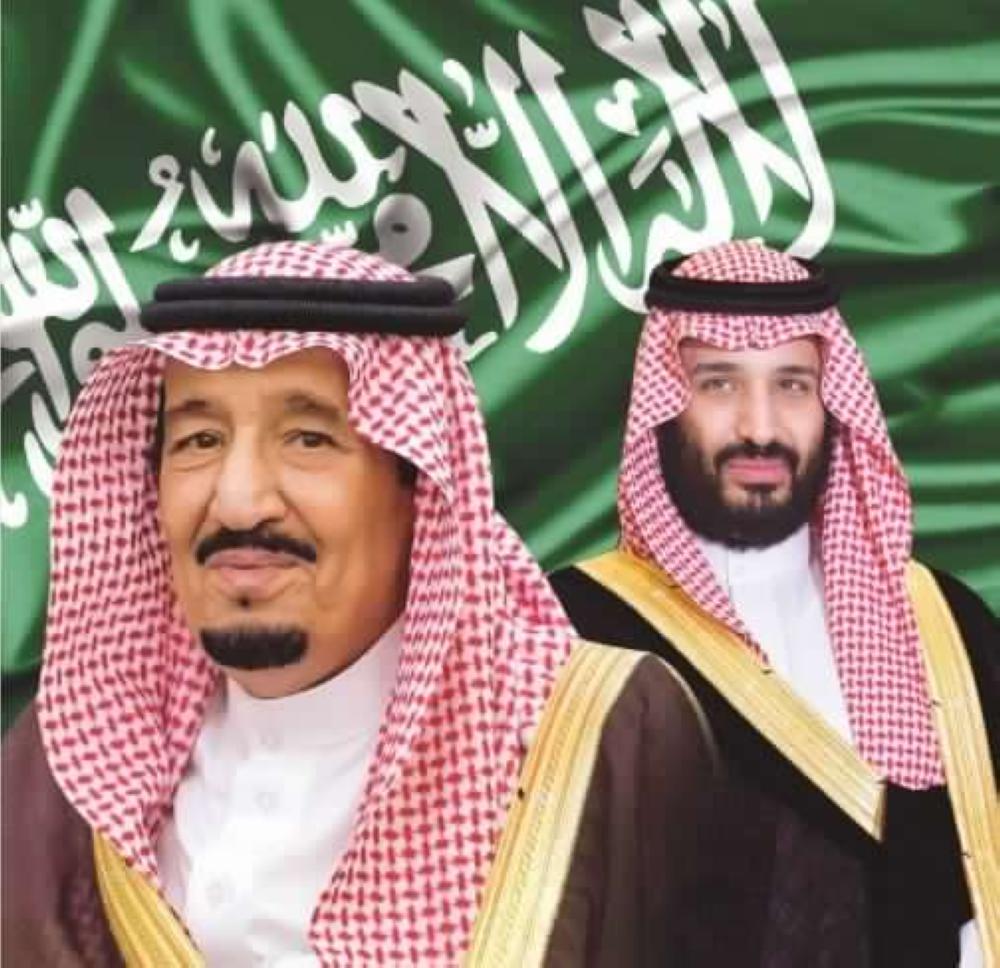 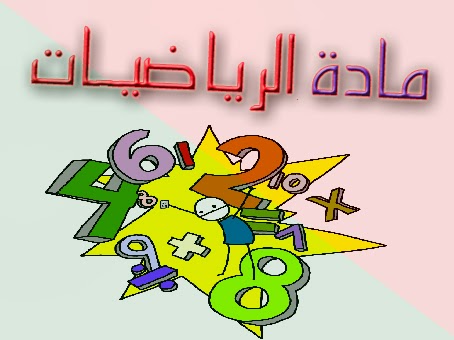 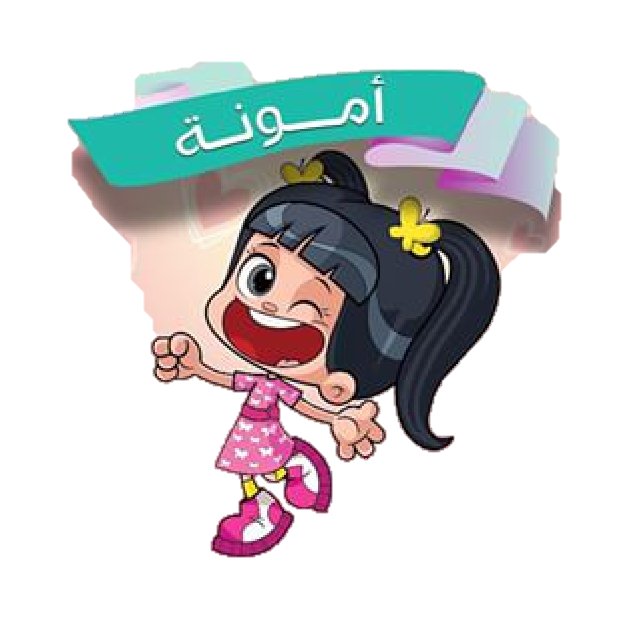 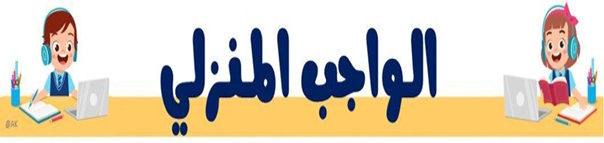 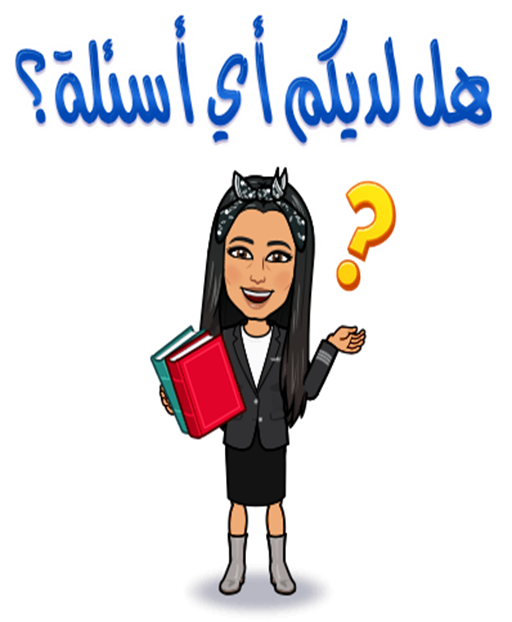 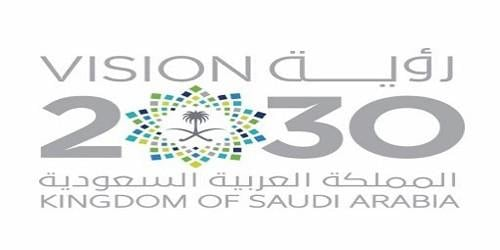 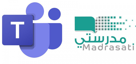 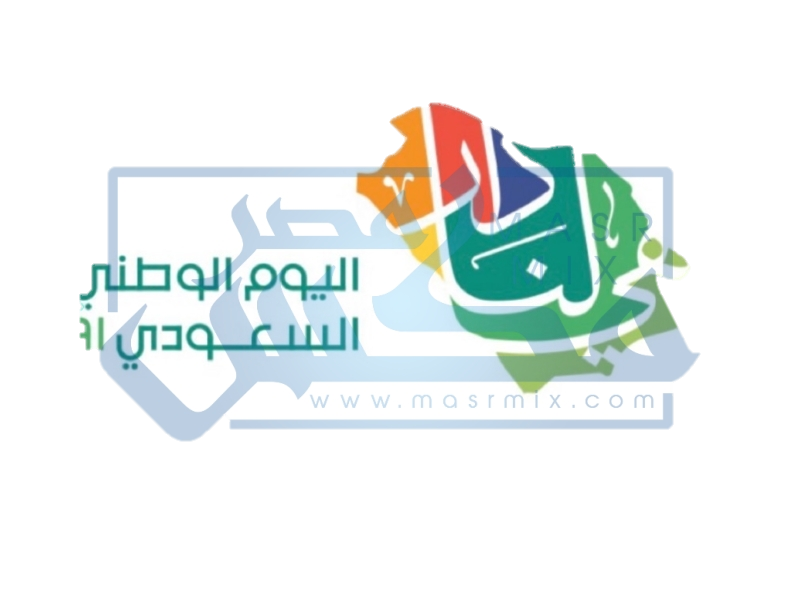 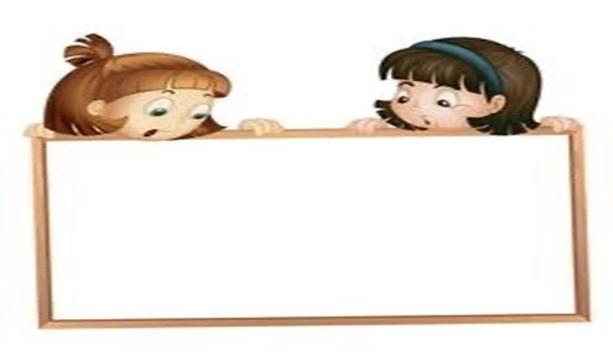 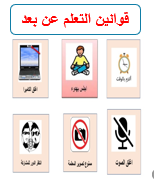 حل التكليفات المنزلية على 
منصة مدرستي والإستفادة من قناة عين 
وإرفاق المطوية في الحائط الإلكتروني أو فريق  التيمز.
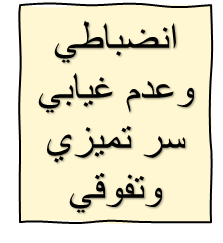 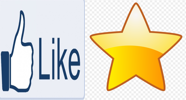 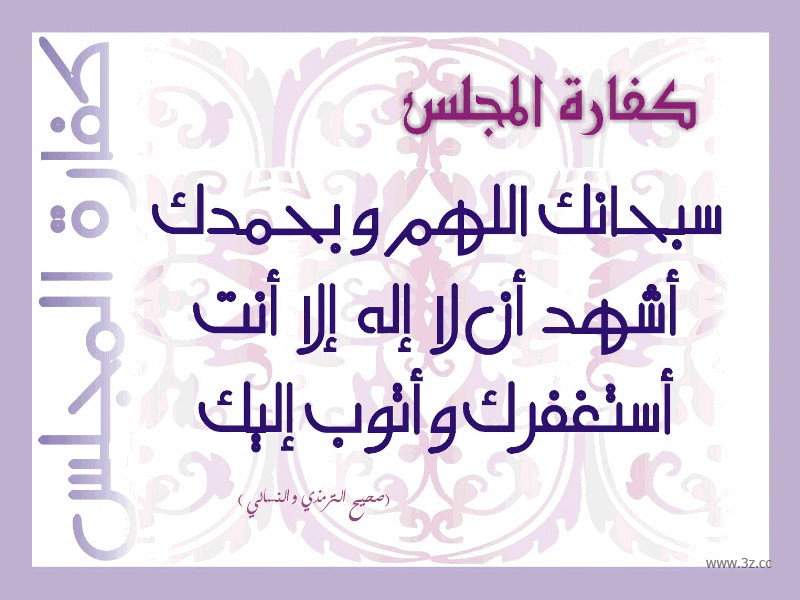 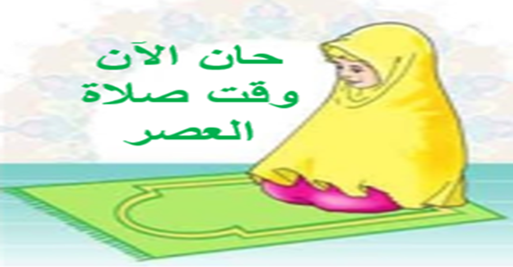 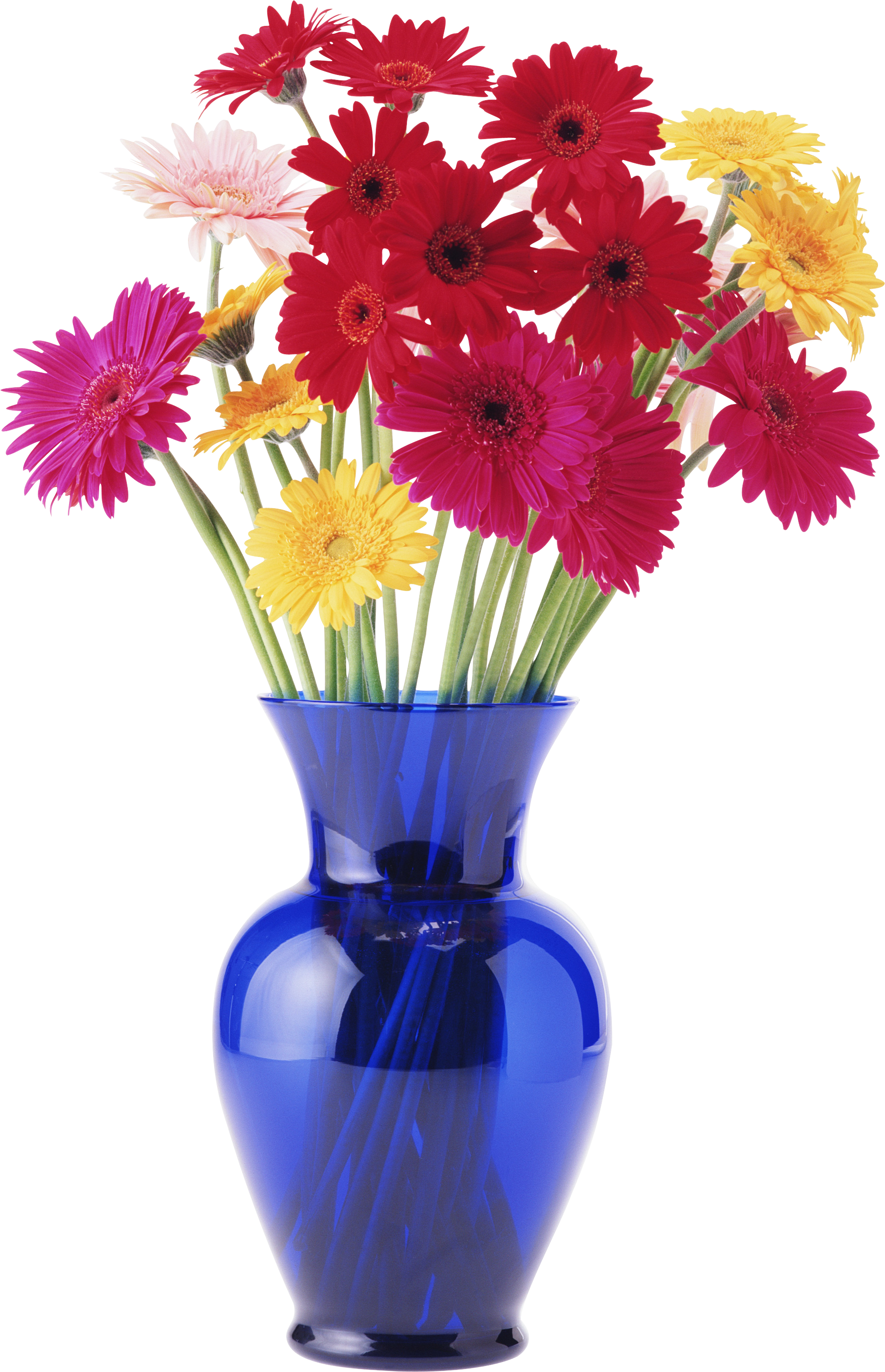 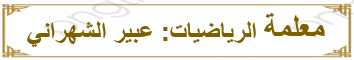 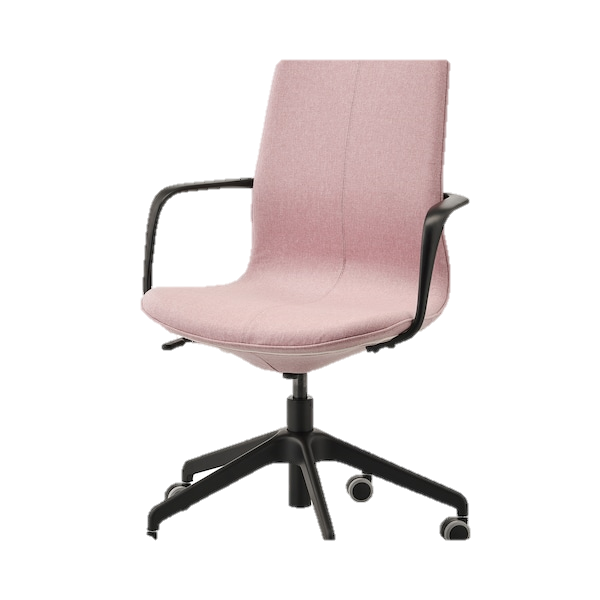 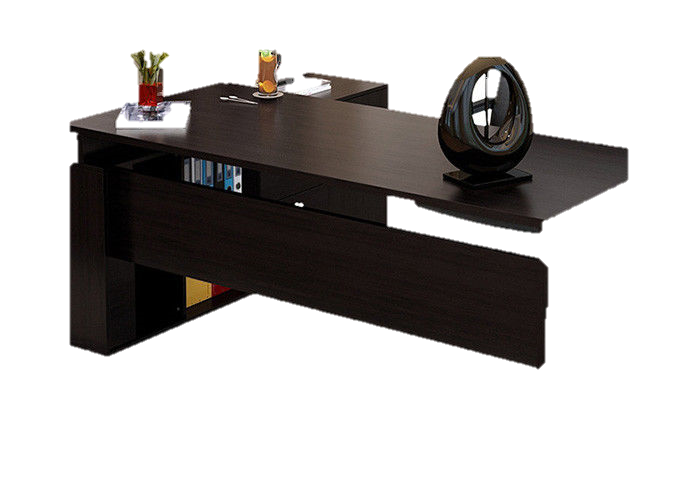 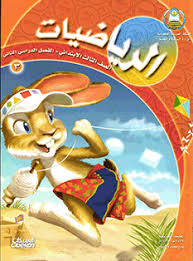 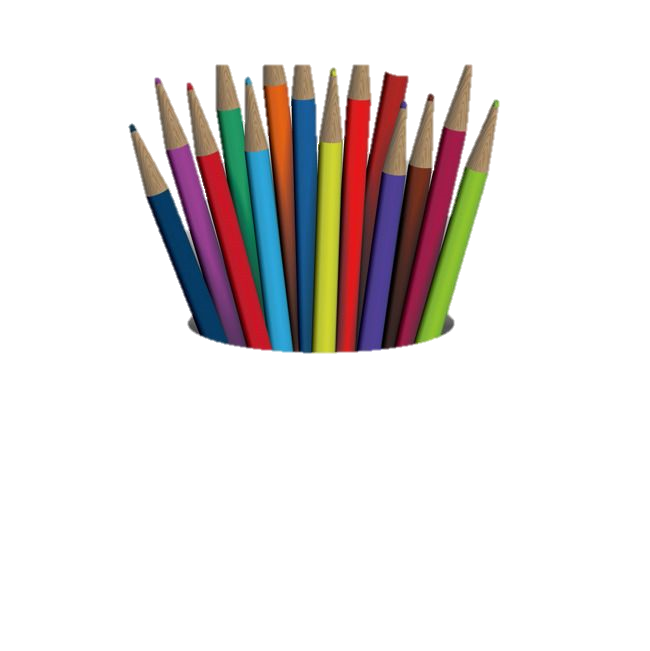 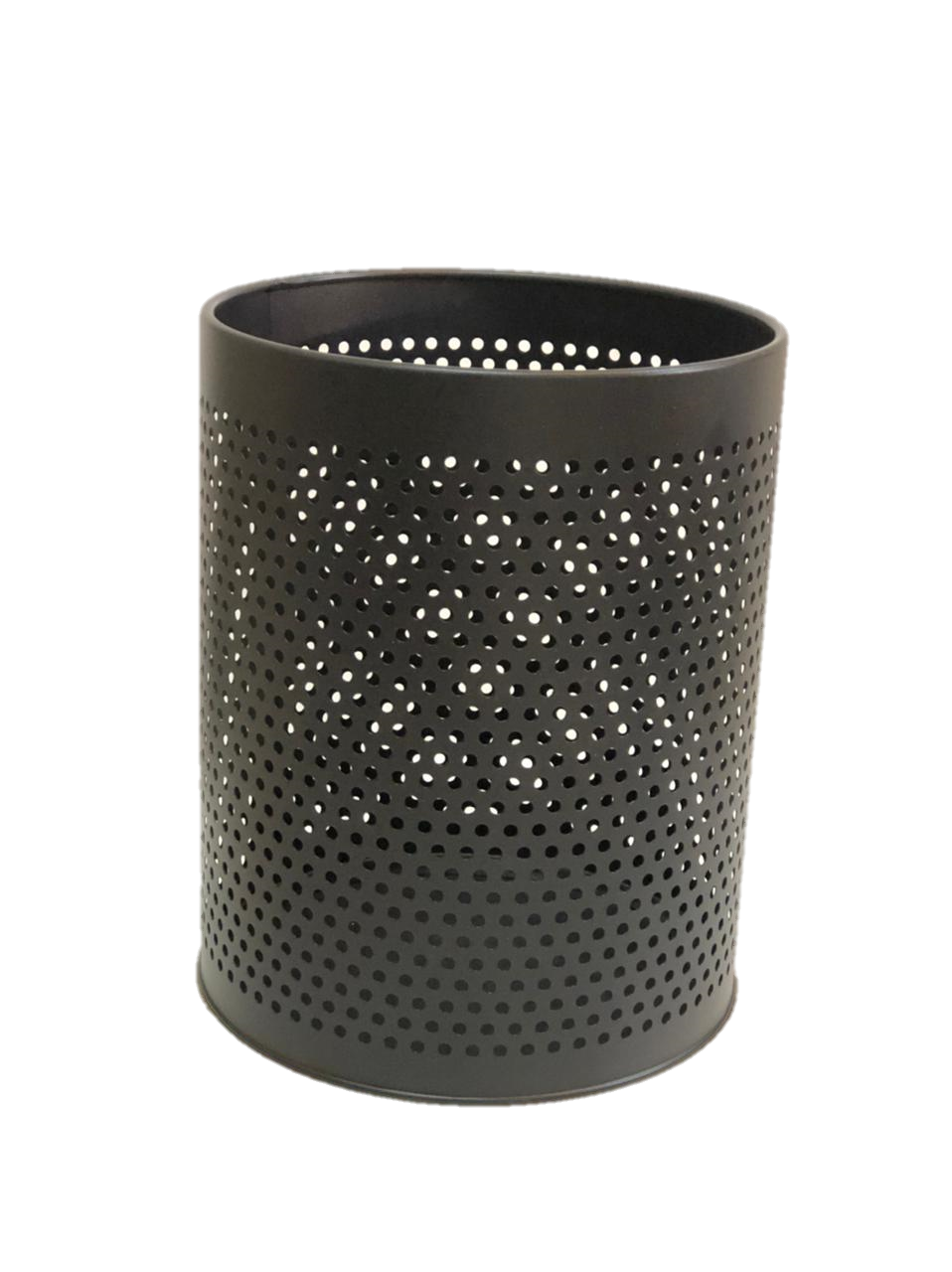 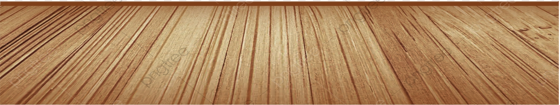 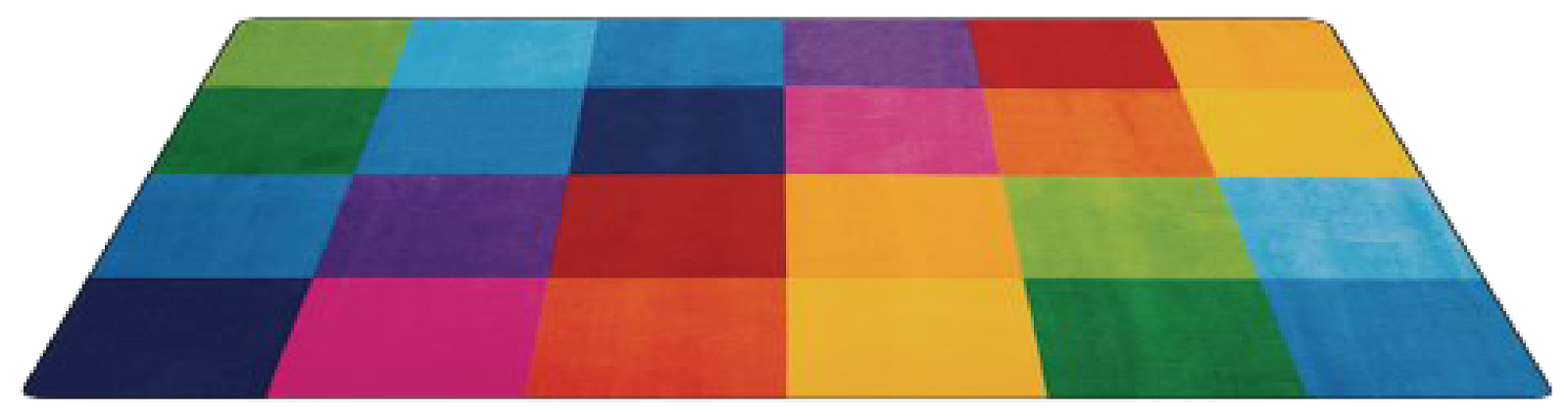